Jedności, dziesiątki, setki...
Przepisz do zeszytu
0 - zero
1 – jeden 
2 – dwa
3 – trzy
4 –cztery
5 – pięć 
6 – sześć
7 – siedem
8 – osiem
9 - dziewięć
Zbuduj z klocków podaną liczbę:
724
819
491
527
294
Co to za liczba?
8d6j9s 986
7j3s2d 327
1s5j4d 145
5d1s1j 151
4s6j7d 476
6j3s3d 336
5d3s1j 351
2s3j4d 243
Uzupełnij tabelkę
Policzmy do tysiąca!
100- sto			          	600- sześćset
200- dwieście				700- siedemset
300- trzysta					800- osiemset	
400- czterysta				900- dziewięćset
500- pięćset				1000- tysiąc
Zapisz w zeszycie
537- pięćset trzydzieści siedem
	- sześćset pięćdziesiąt sześć
	- sto czterdzieści jeden
	- trzysta dziewięćdziesiąt dwa
	- dwieście sześćdziesiąt dziewięć
	- osiemset osiemdziesiąt siedem
	- dziewięćset dwadzieścia osiem
Ile jest pieniędzy?
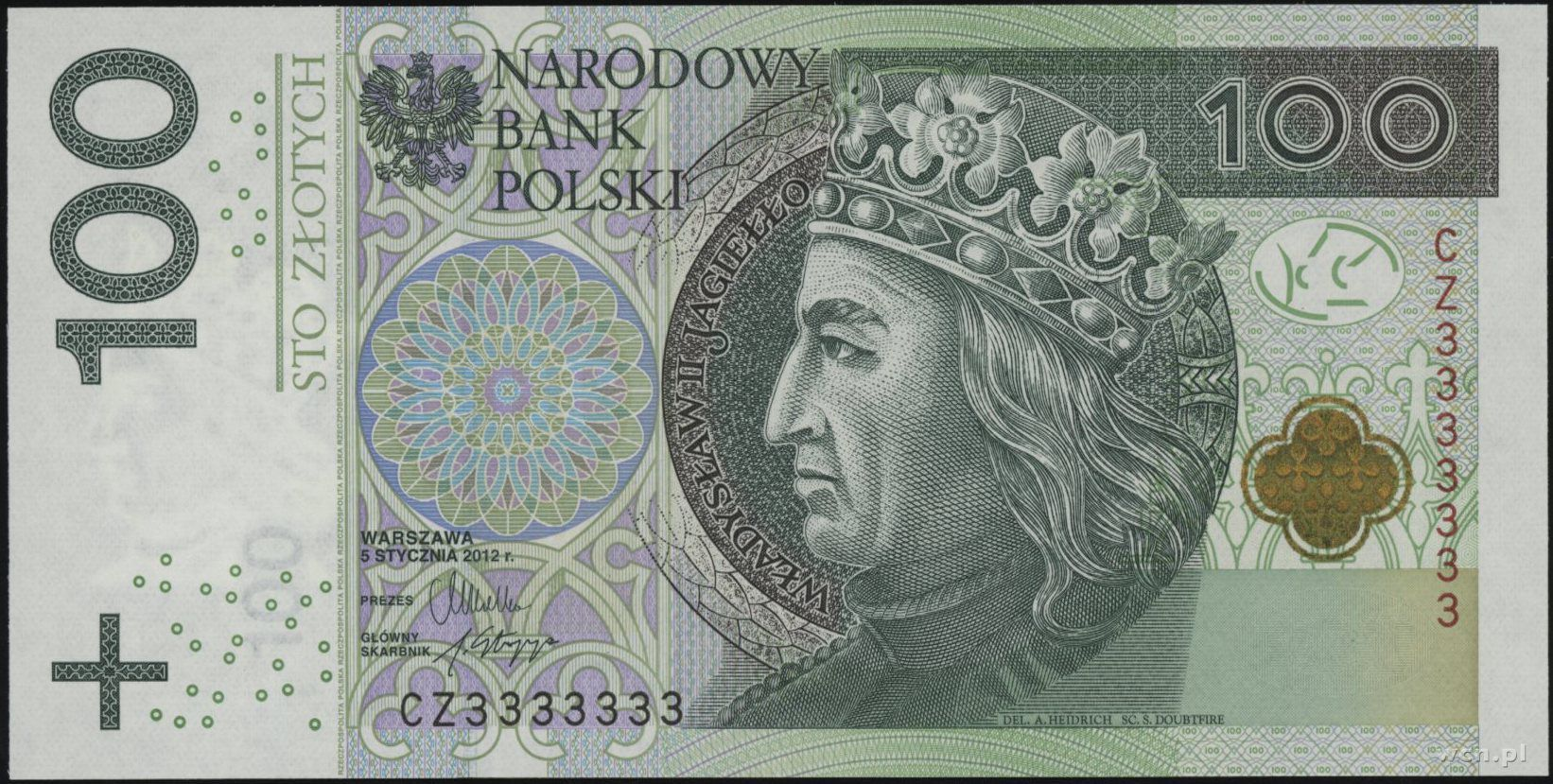 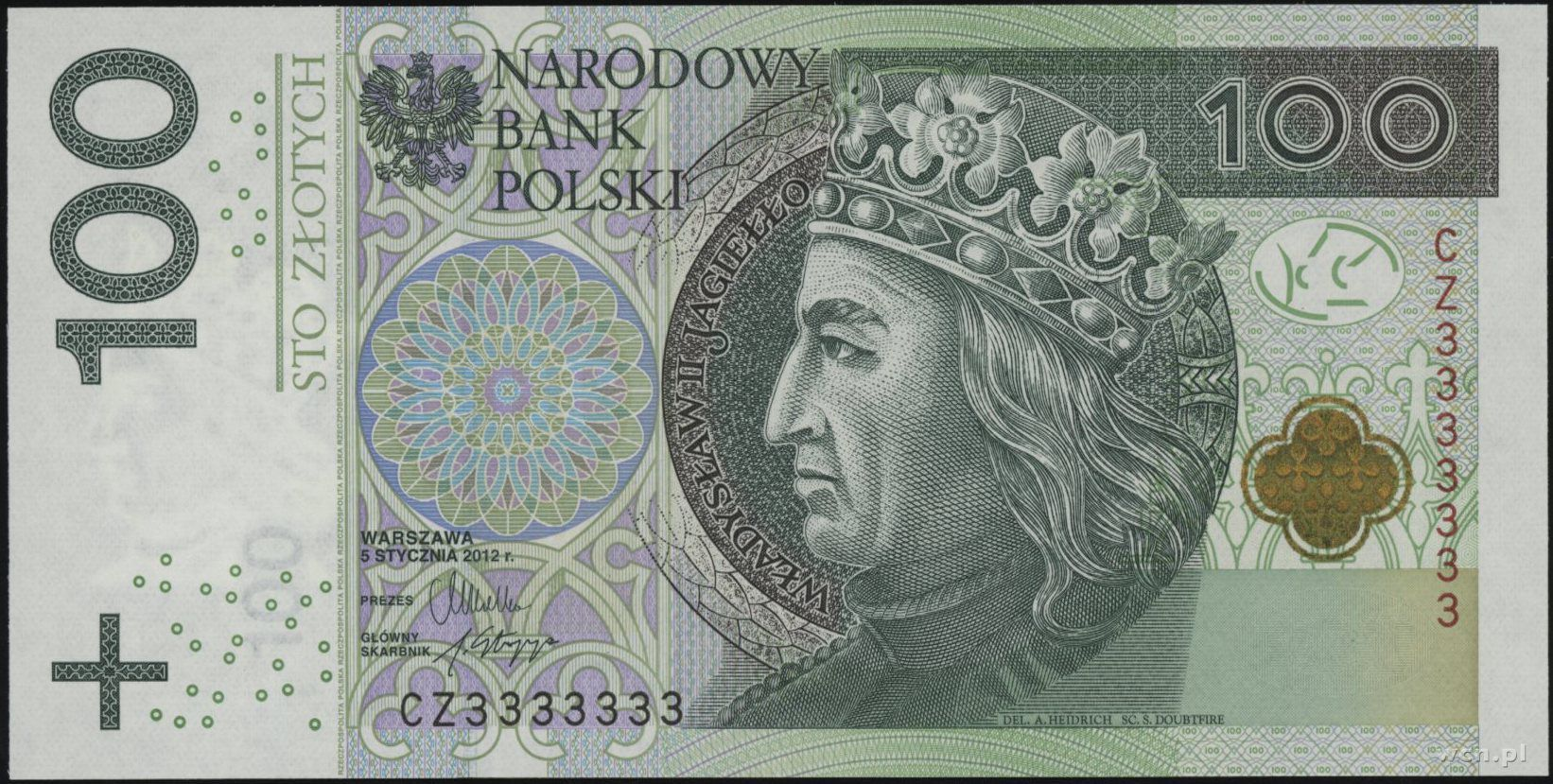 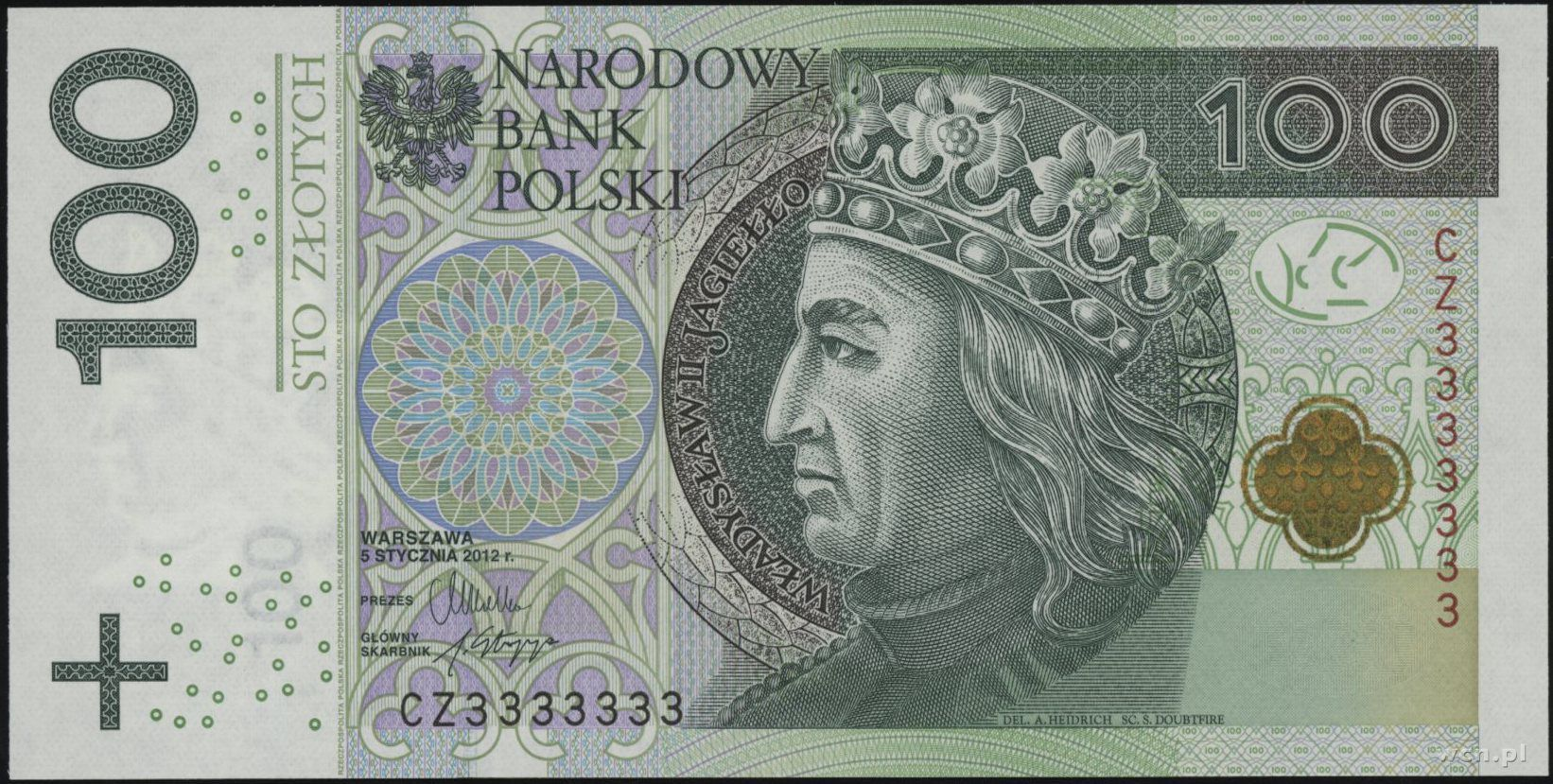 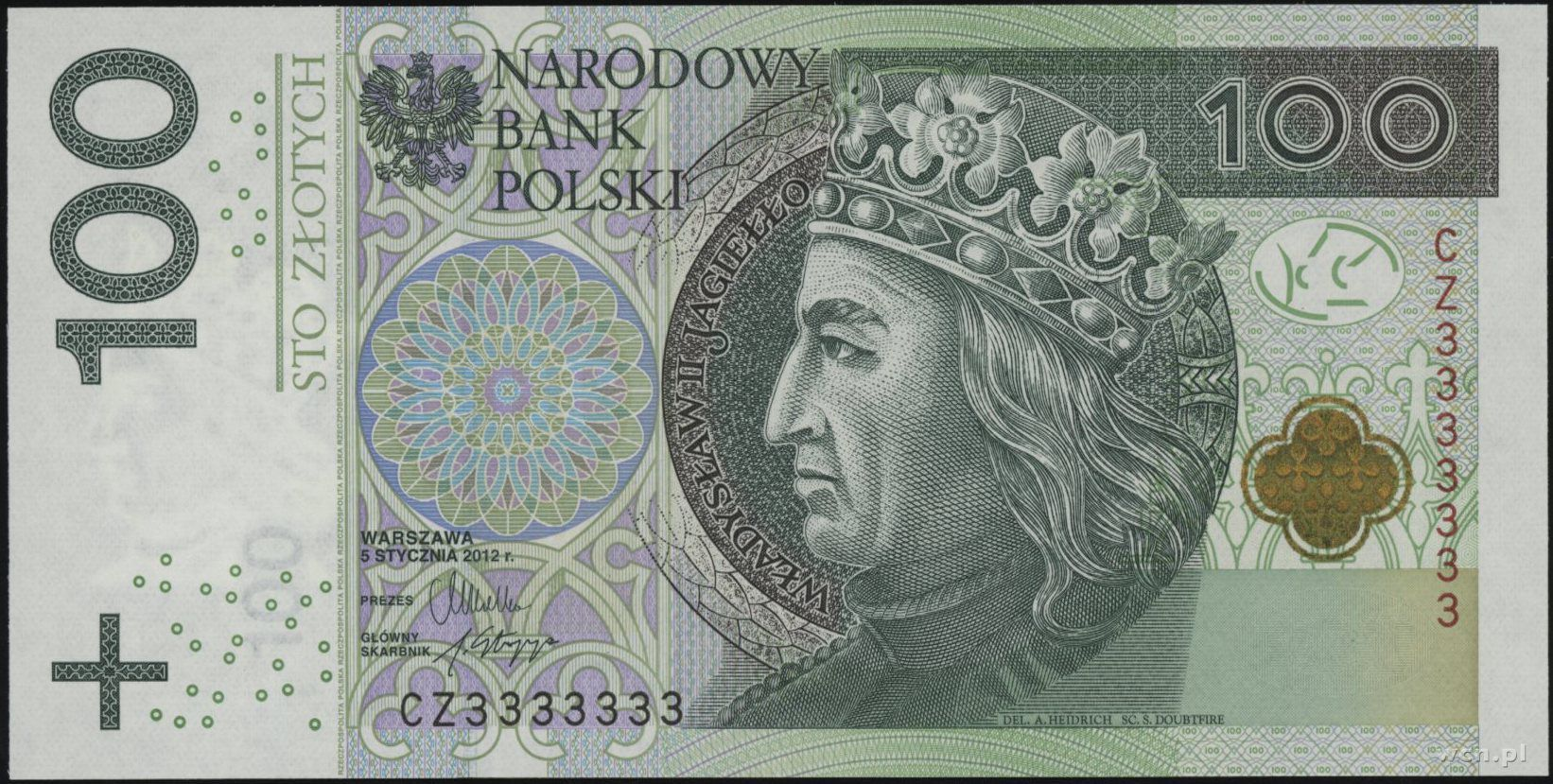 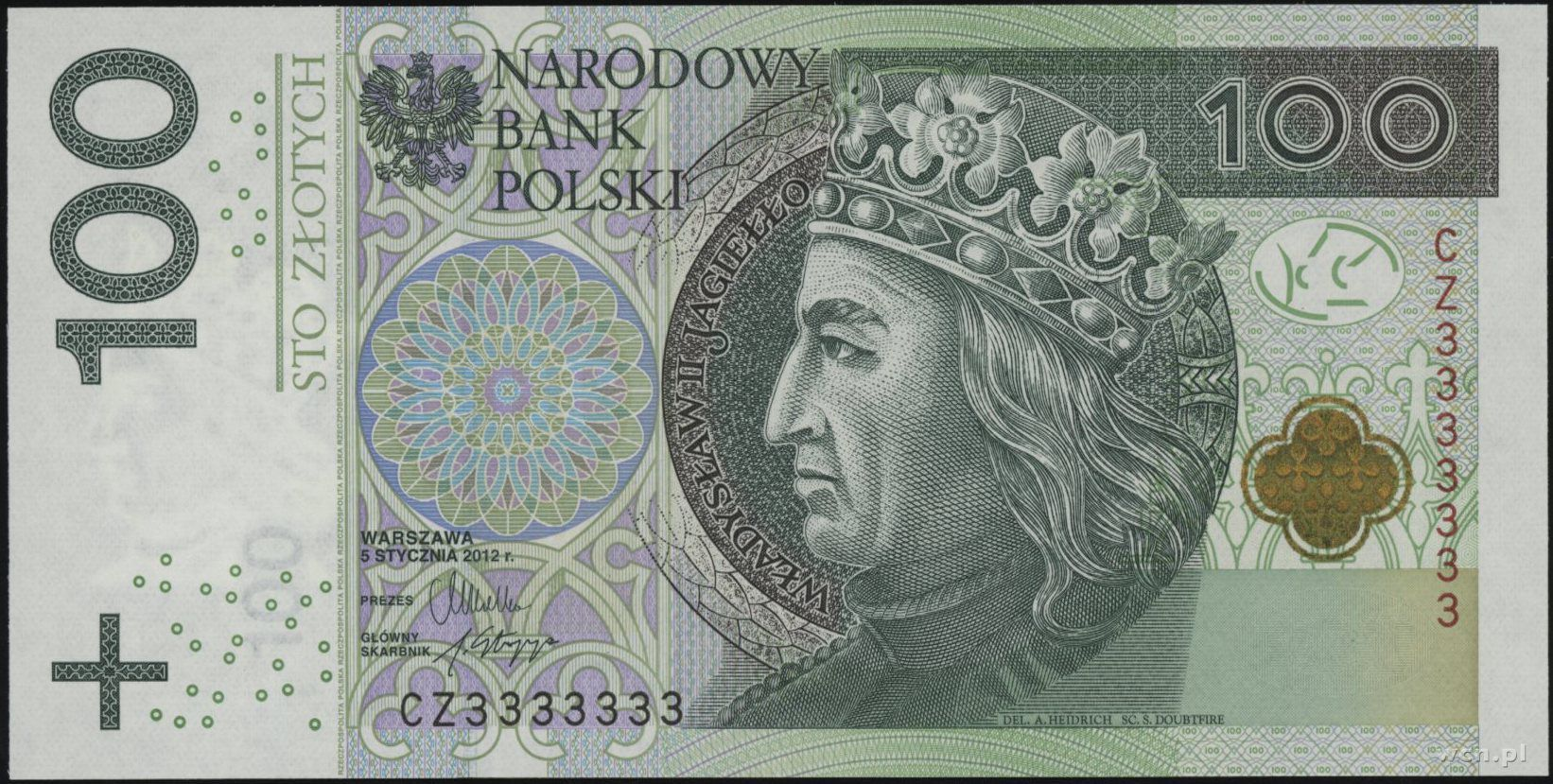 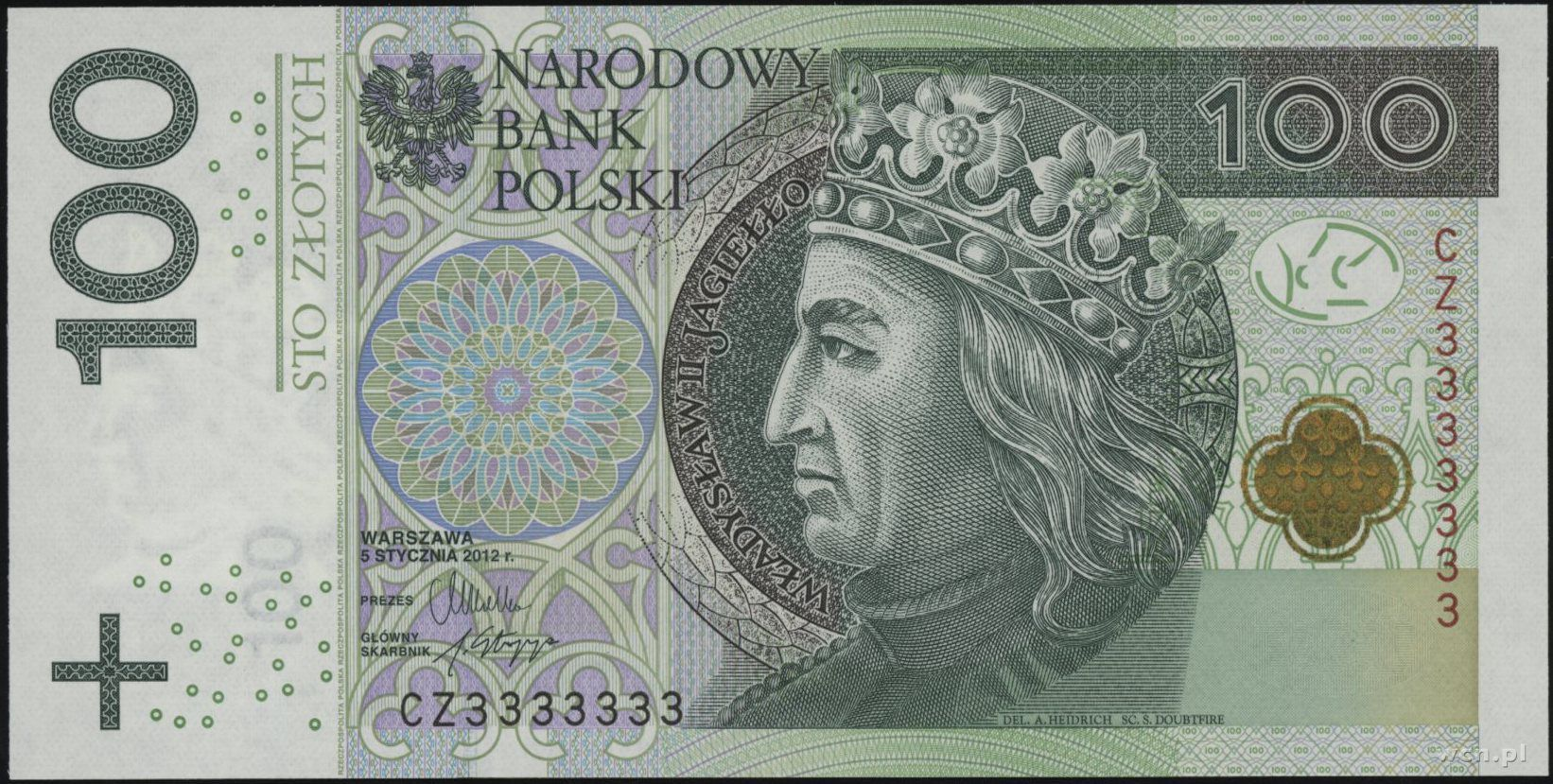 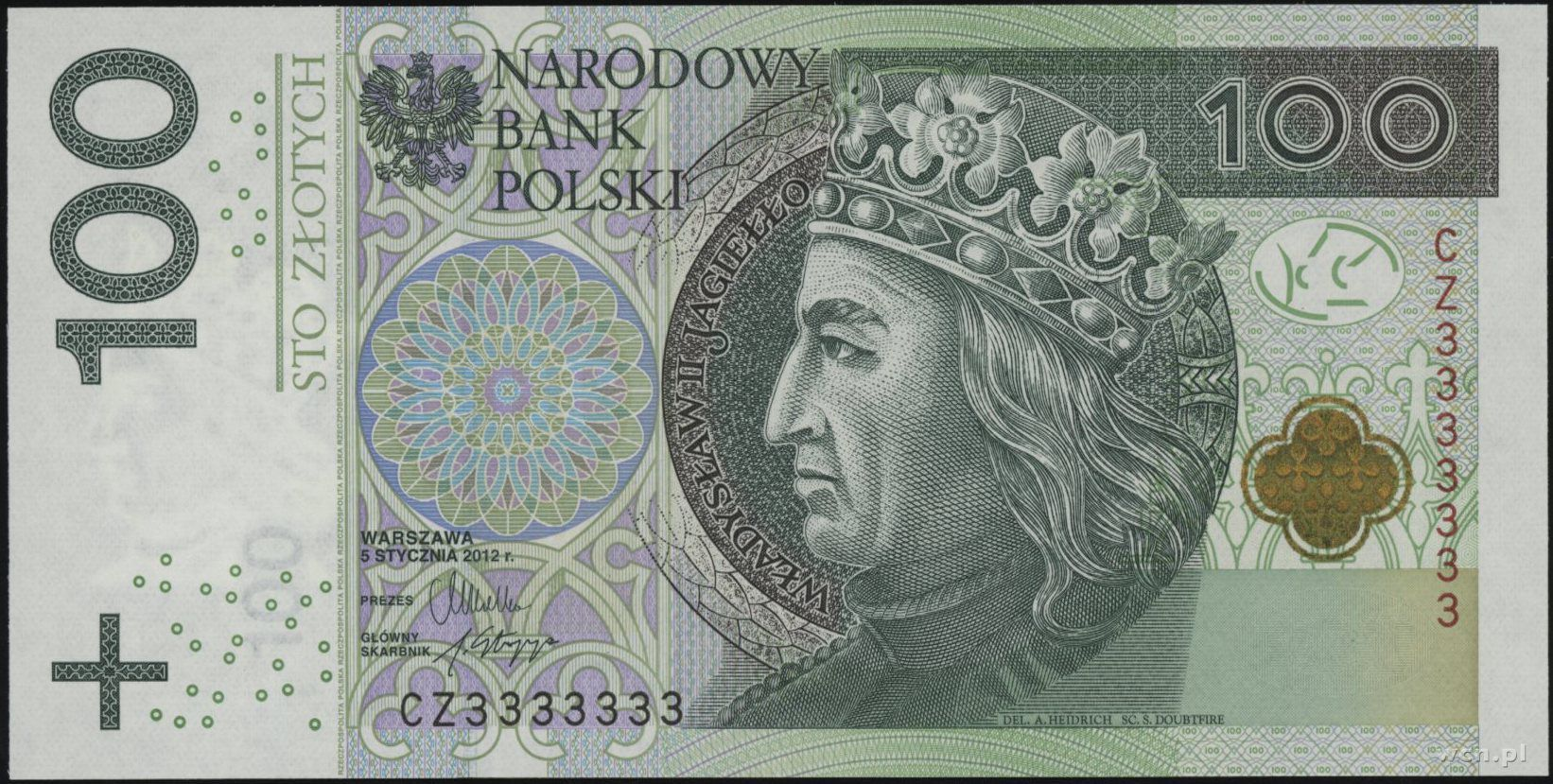 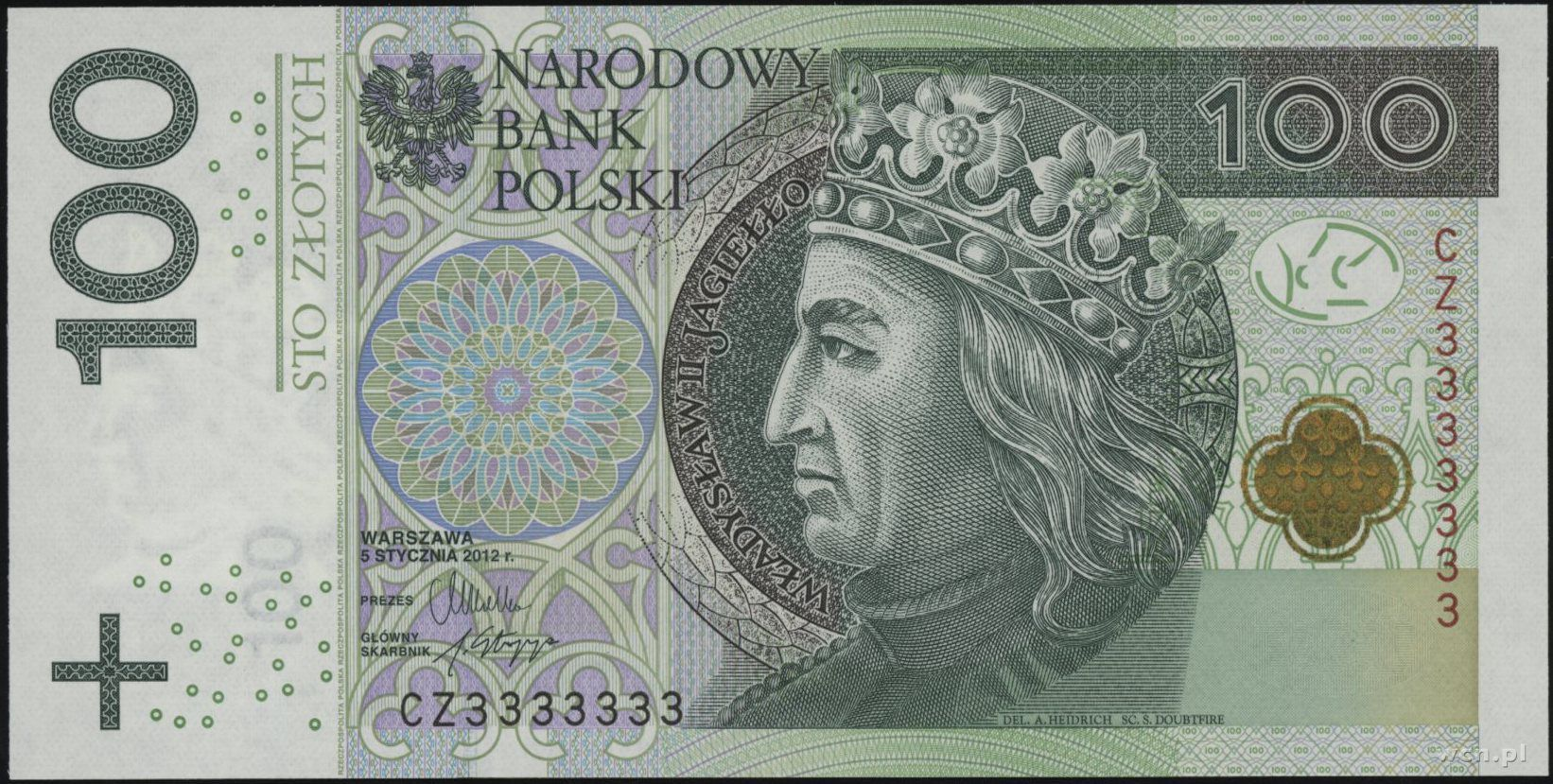 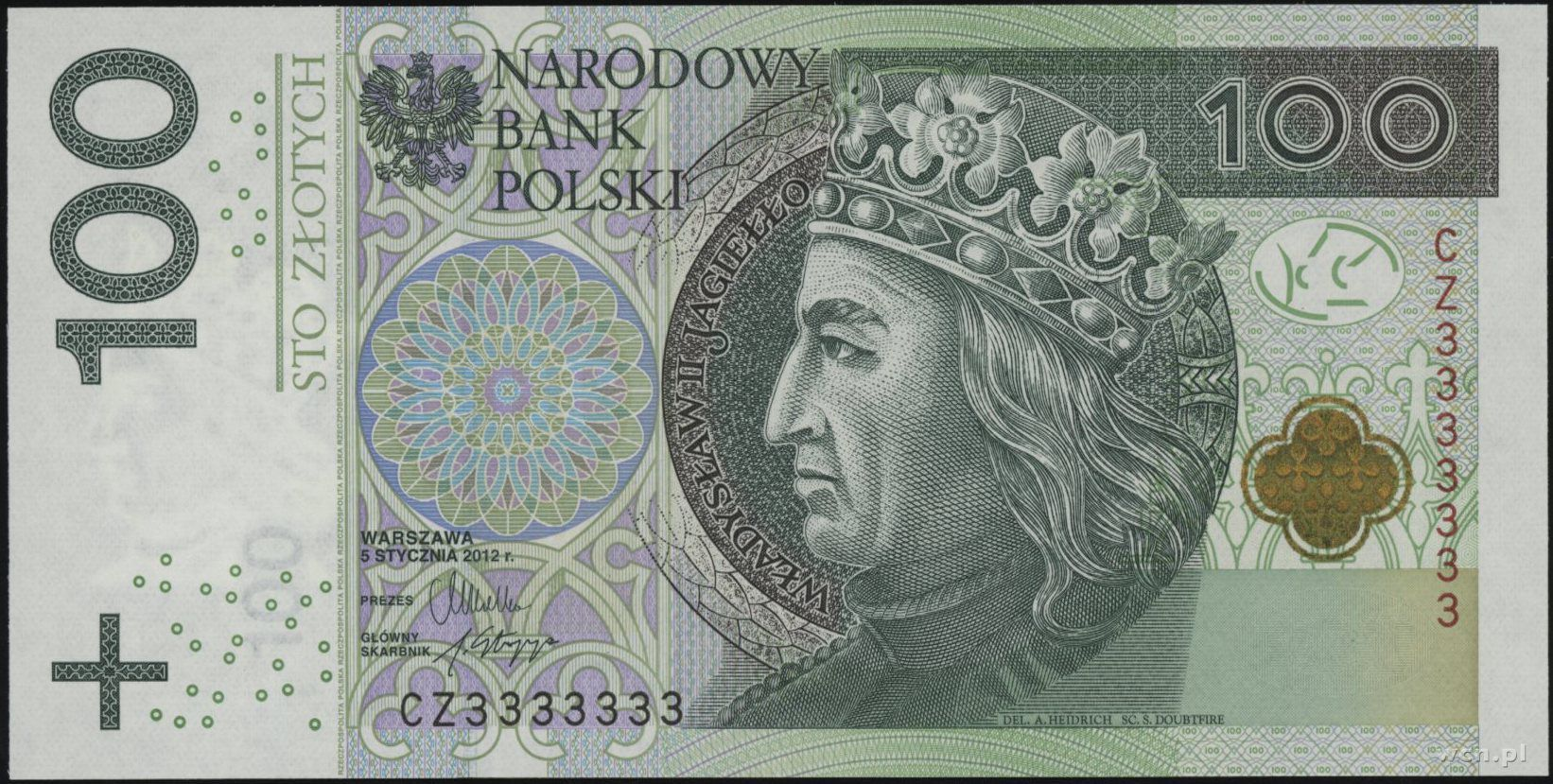 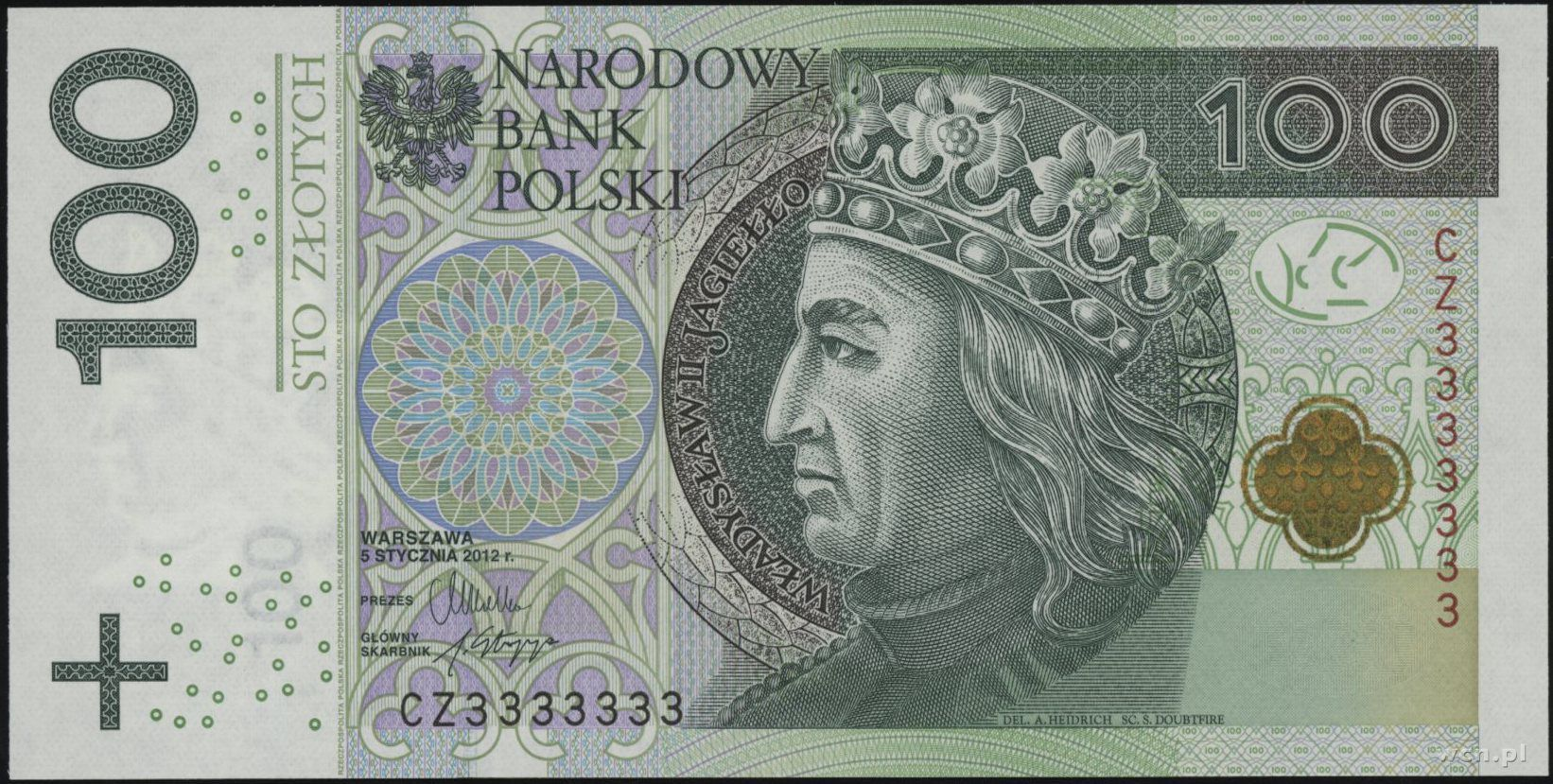 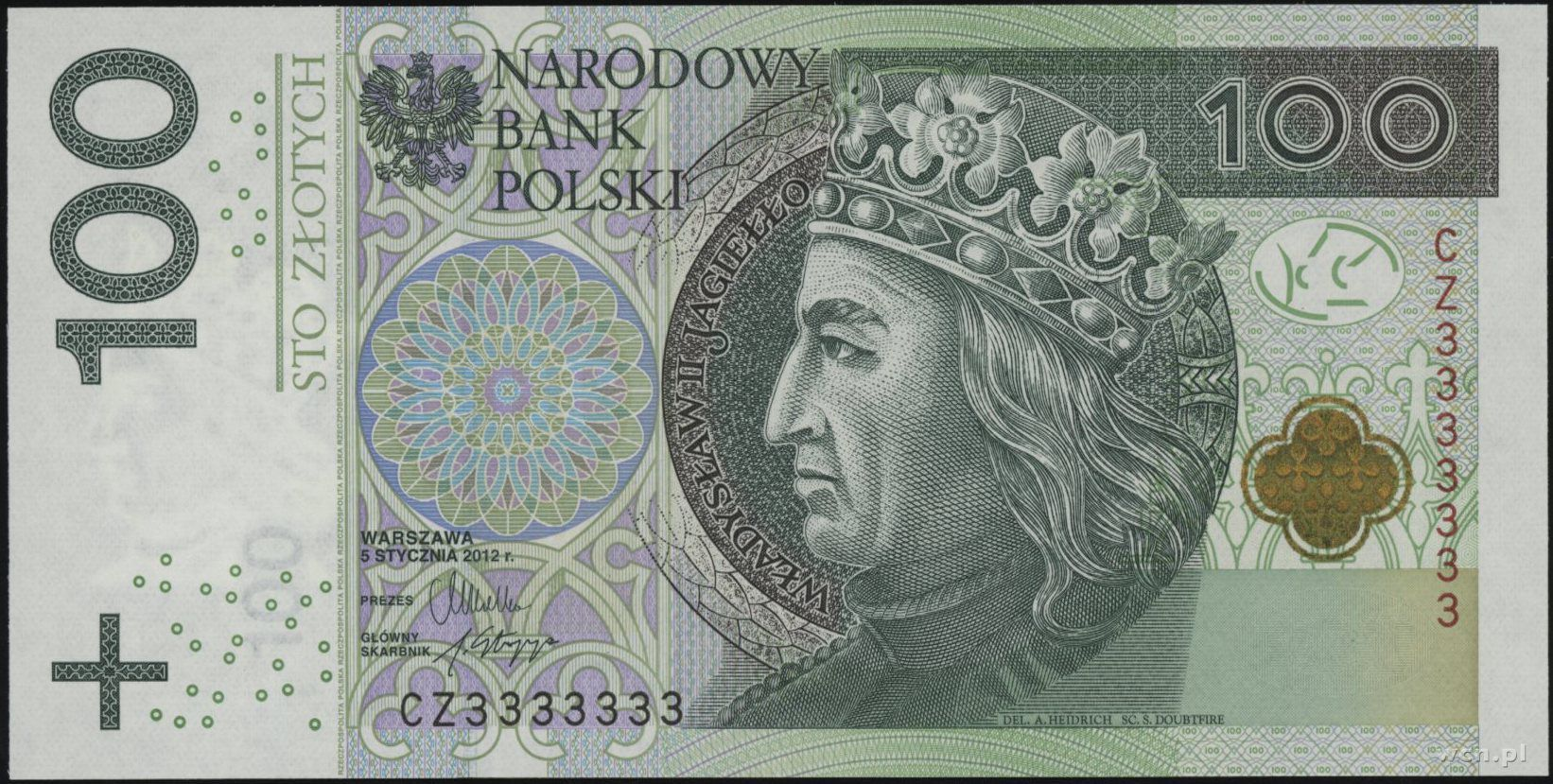 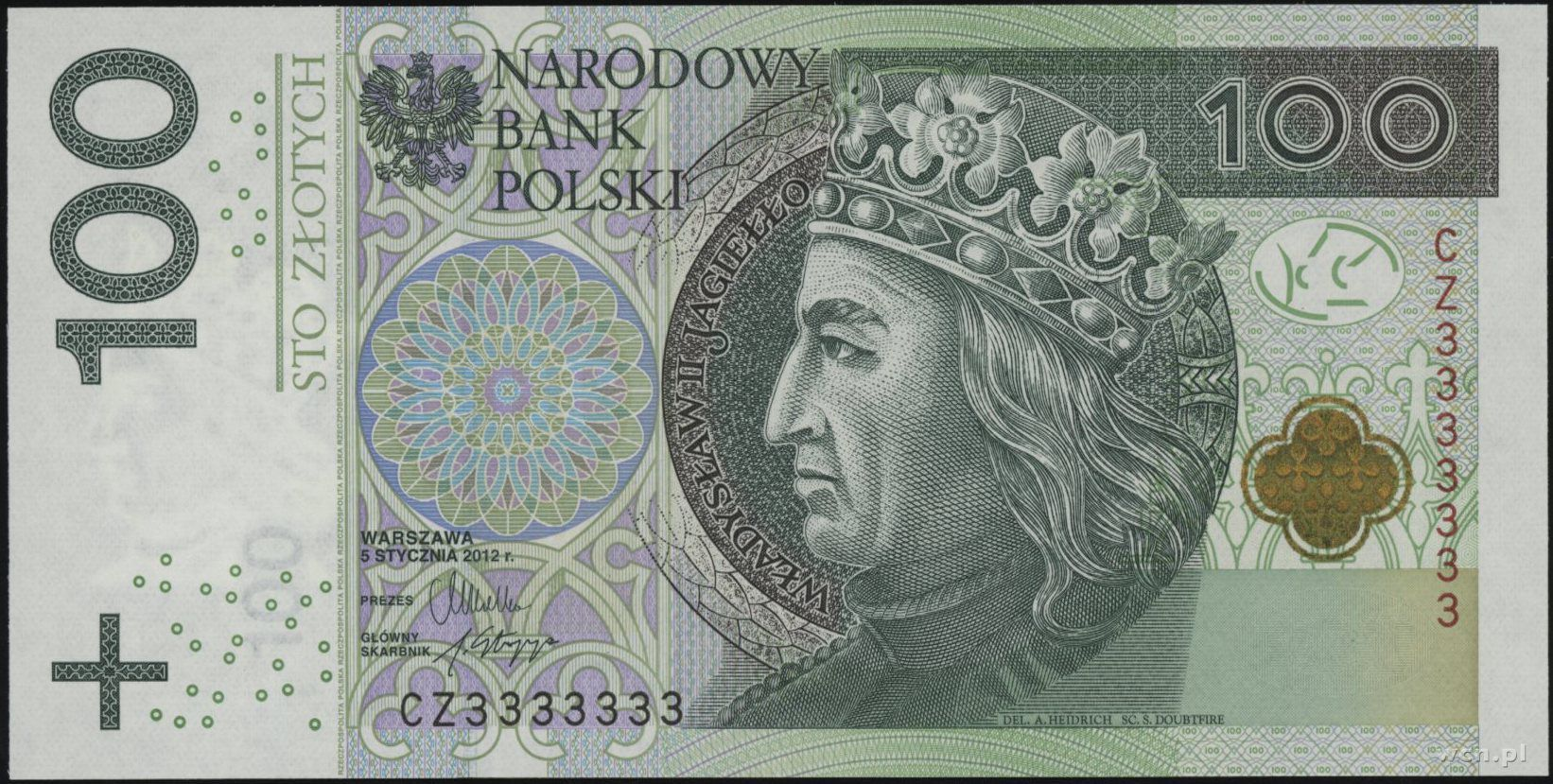 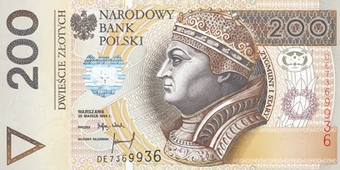 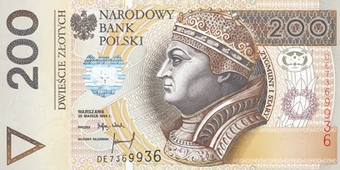 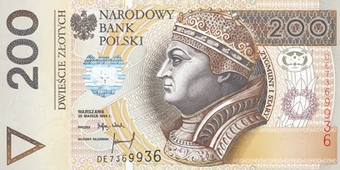 A tu? Ile mamy pieniędzy?
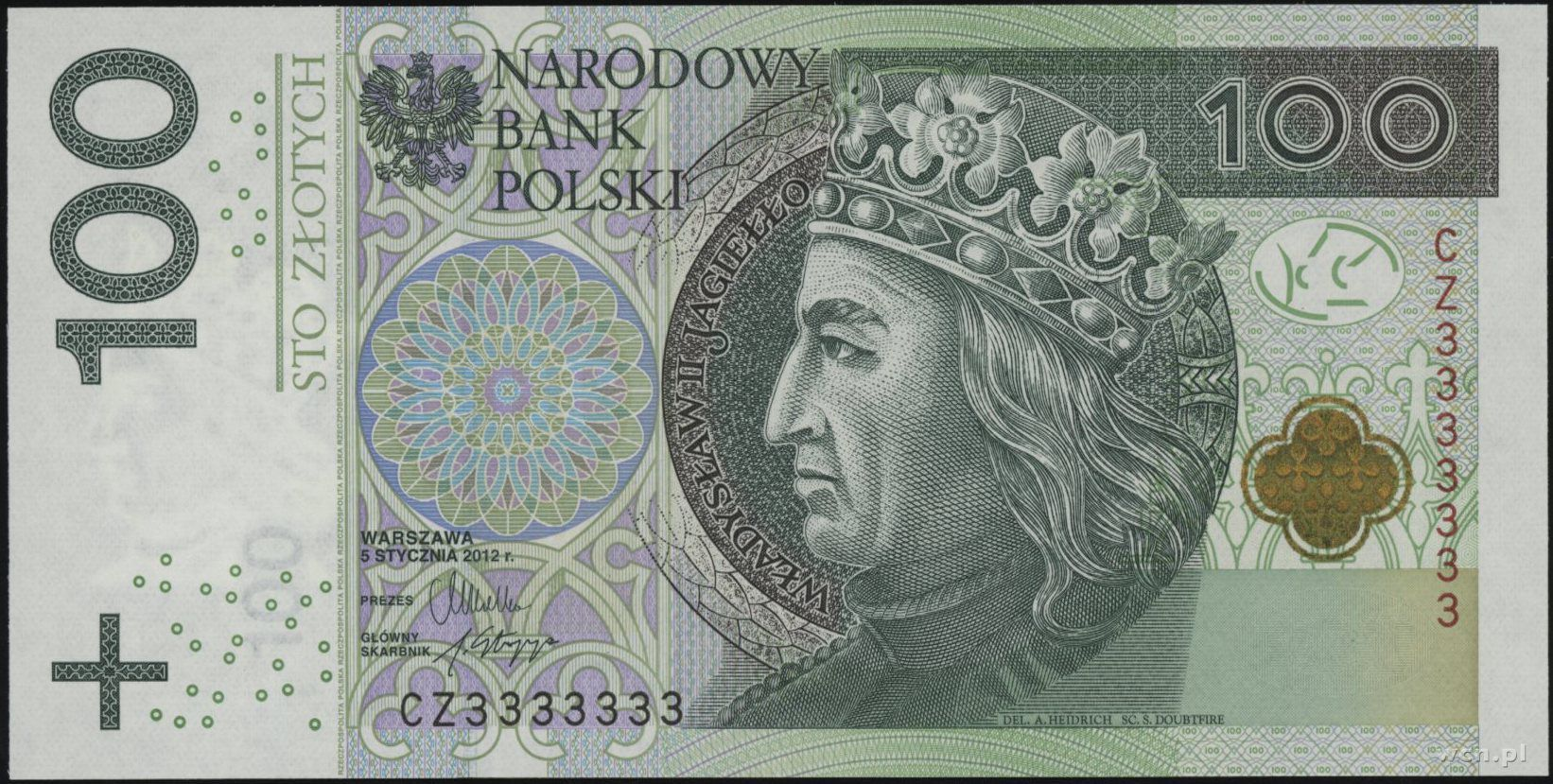 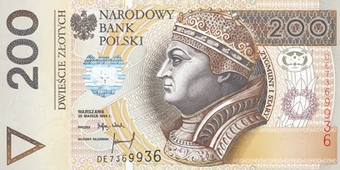 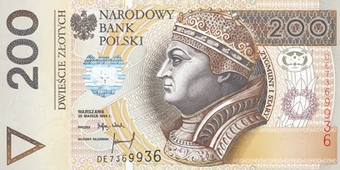 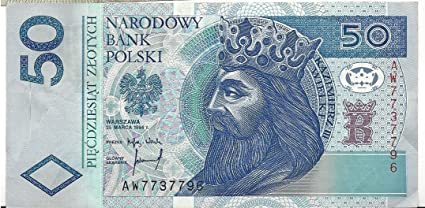 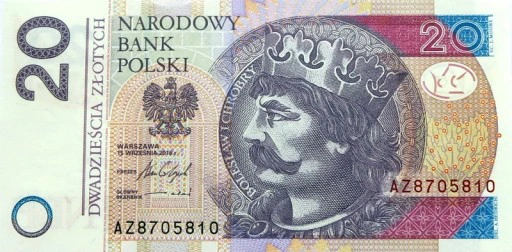 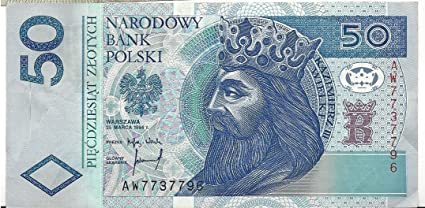 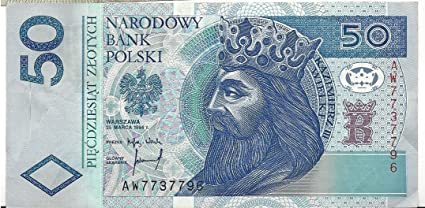 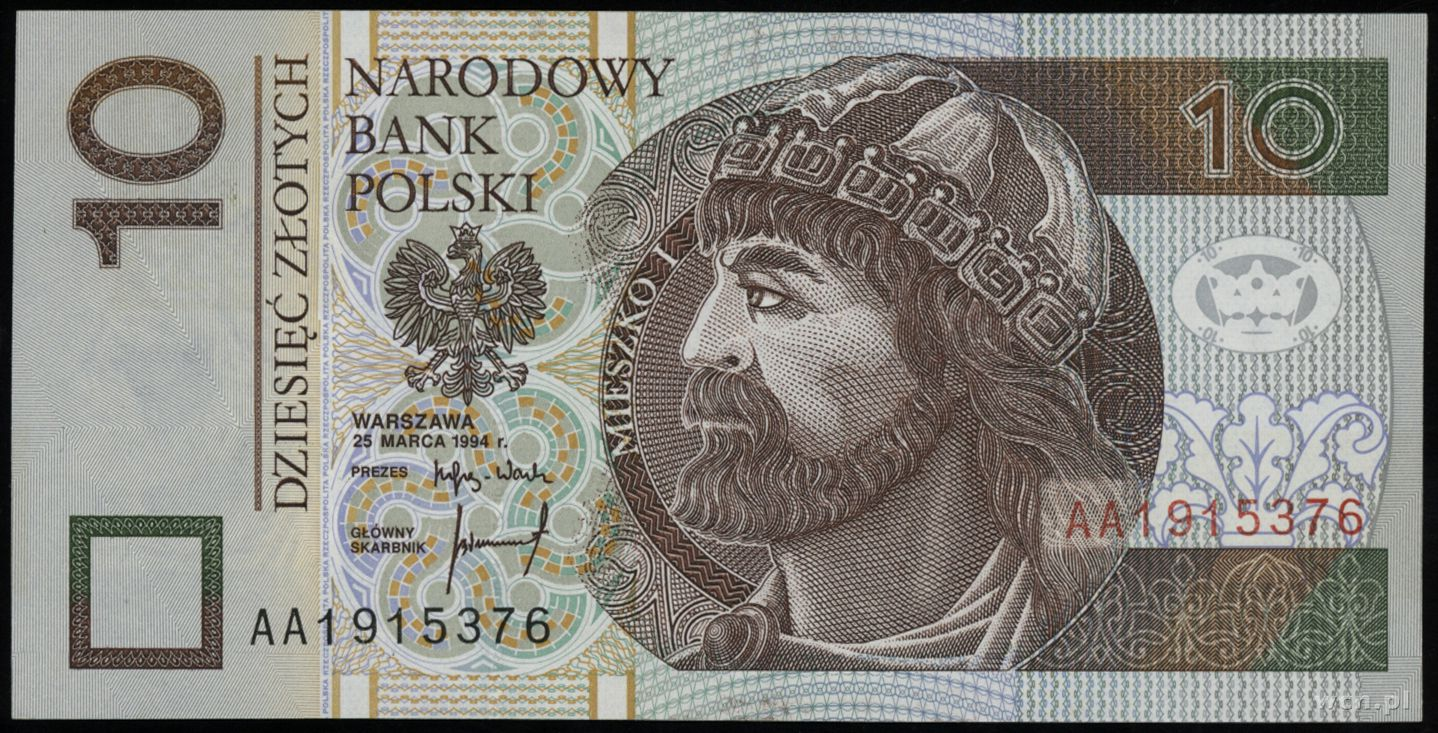 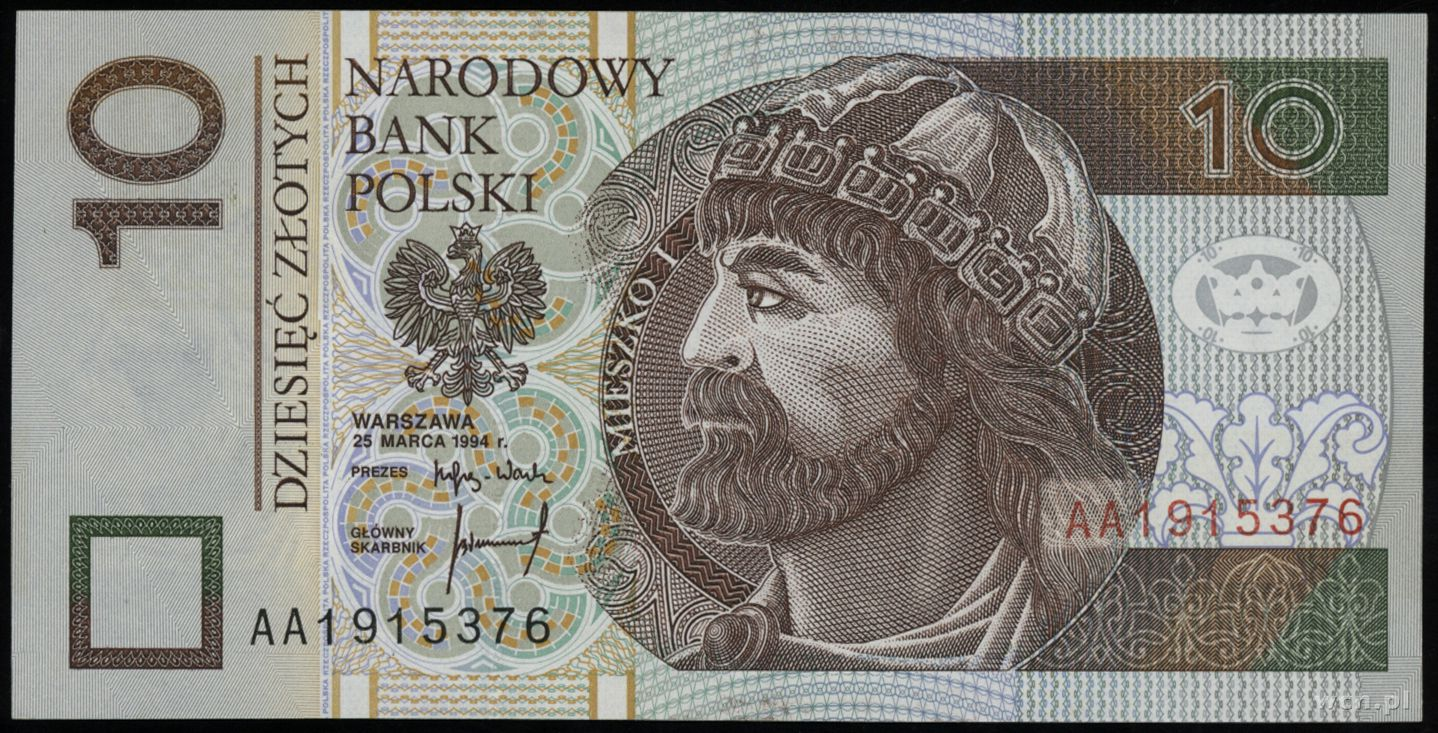 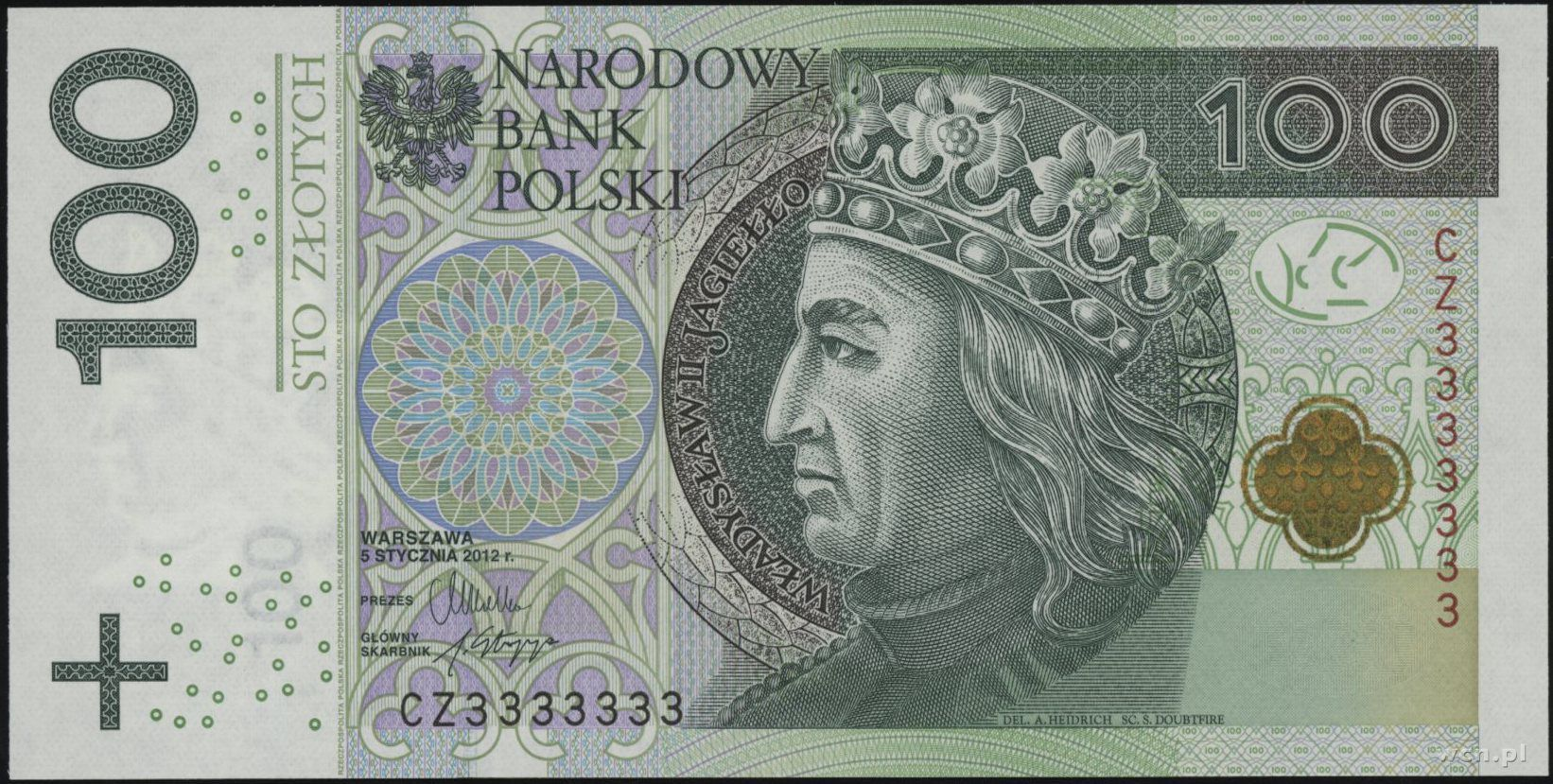 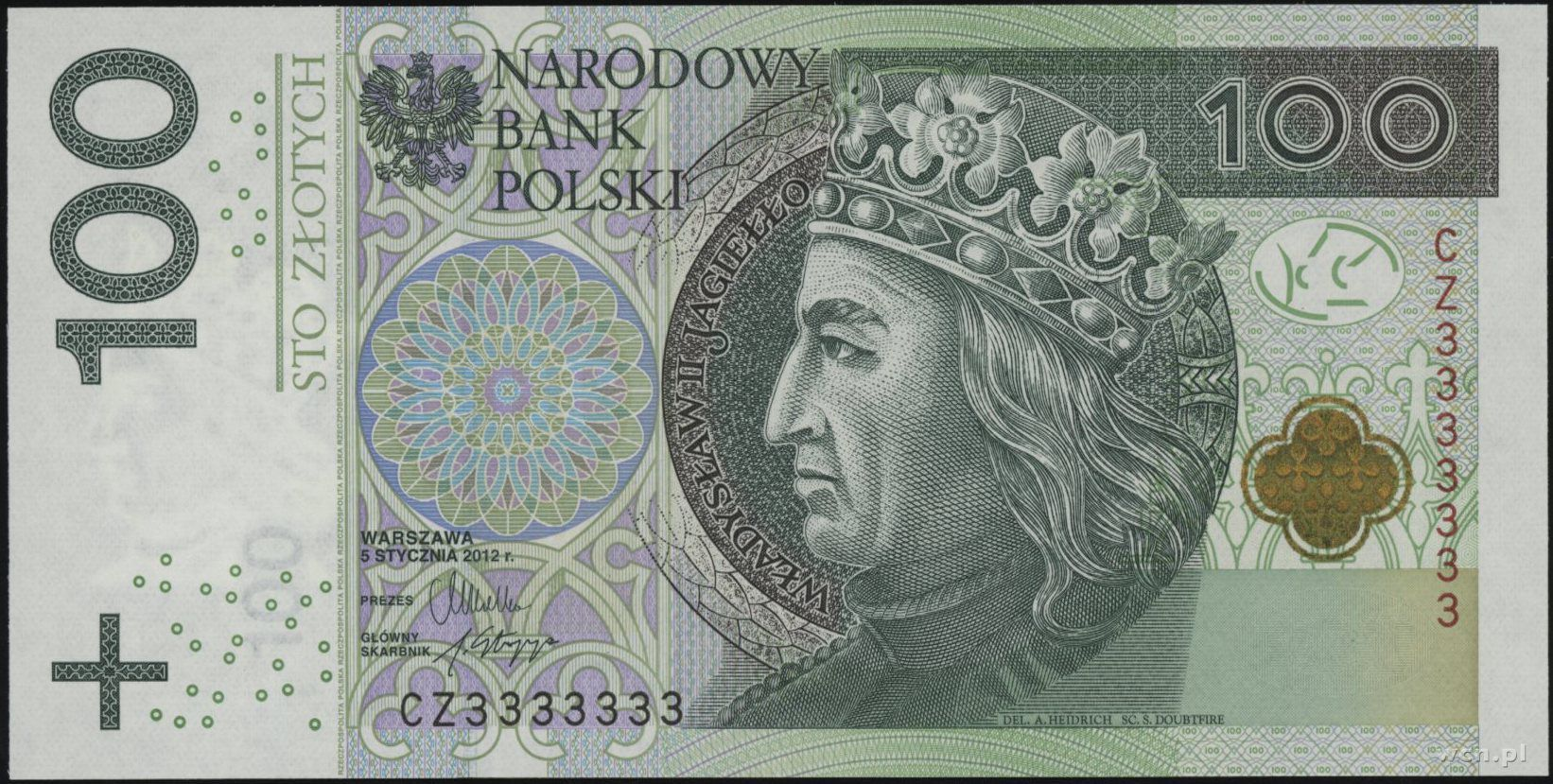 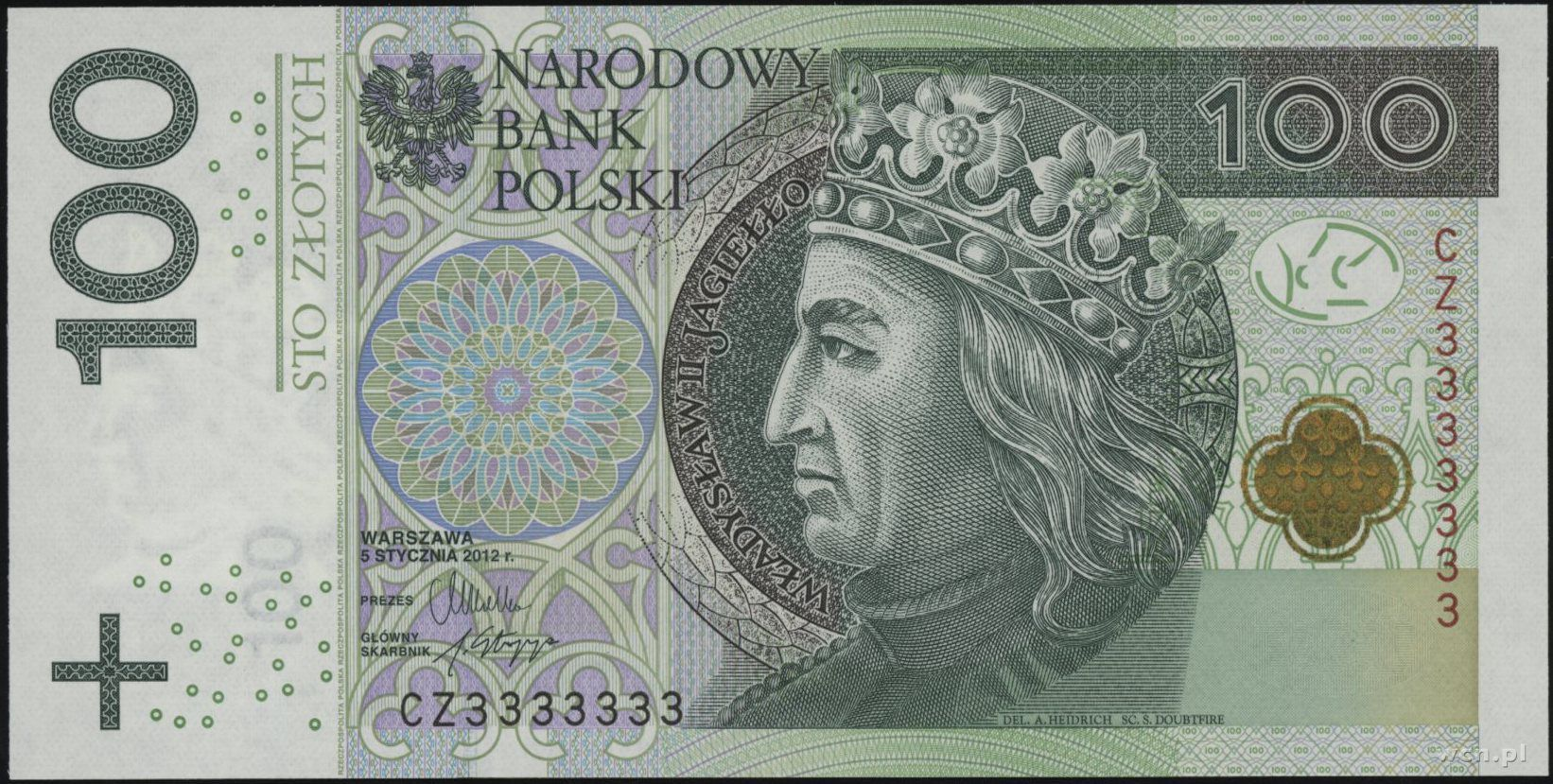 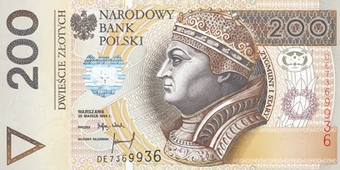 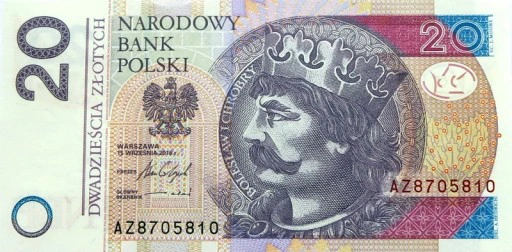 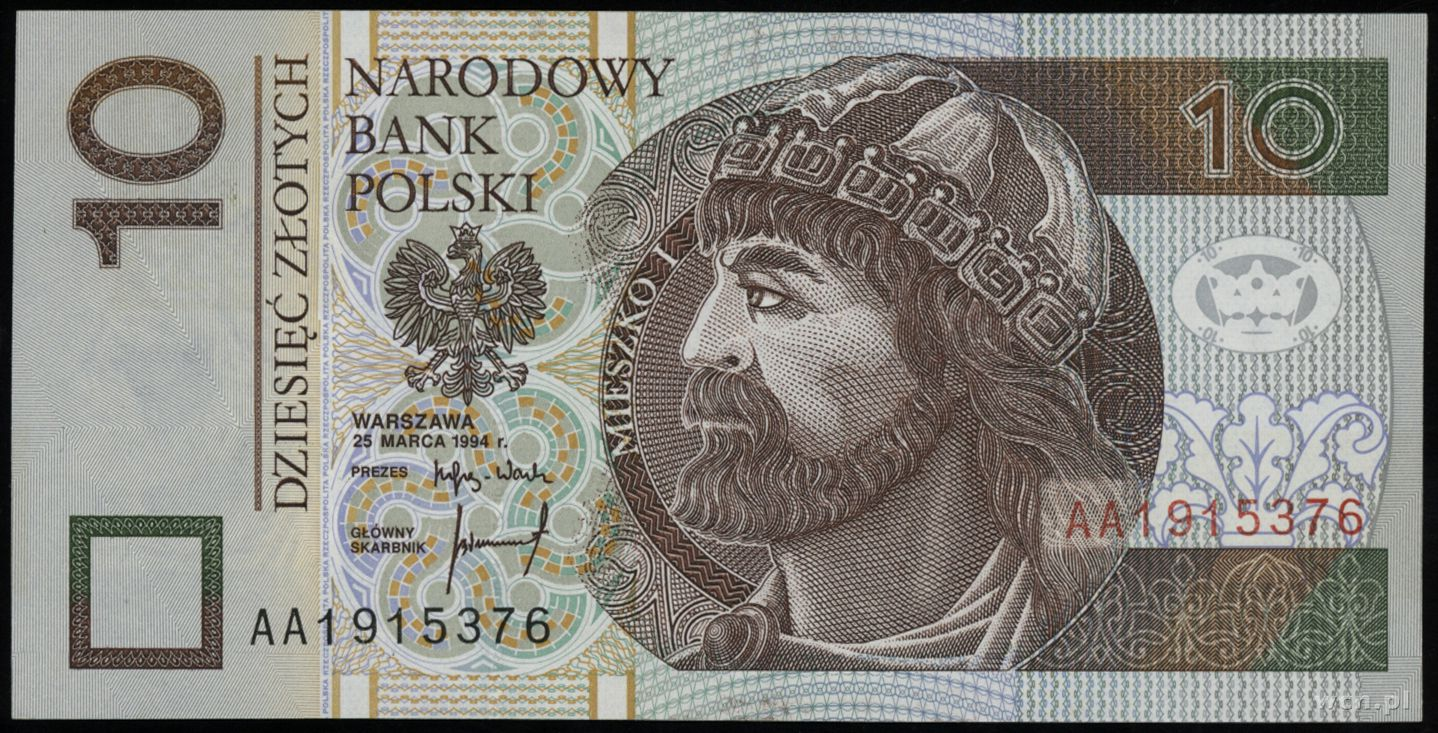 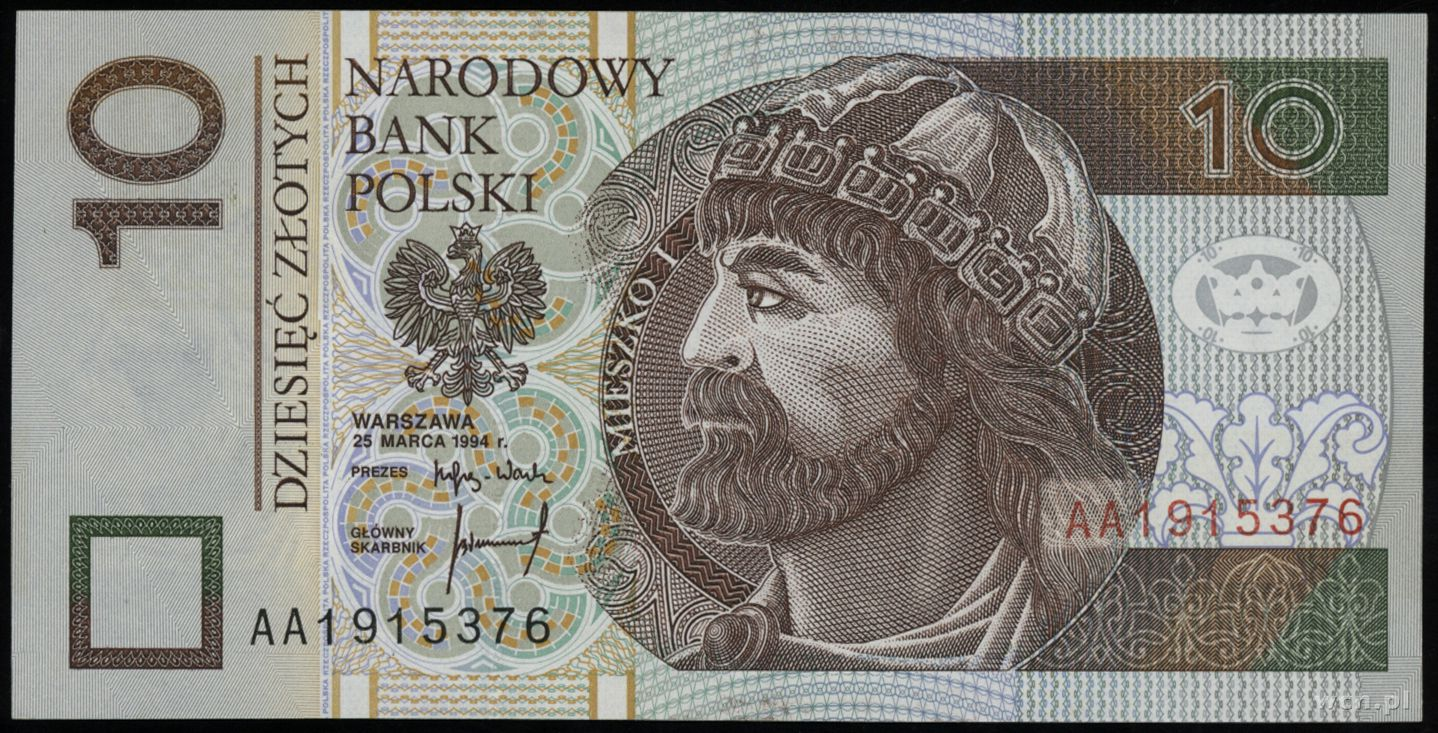 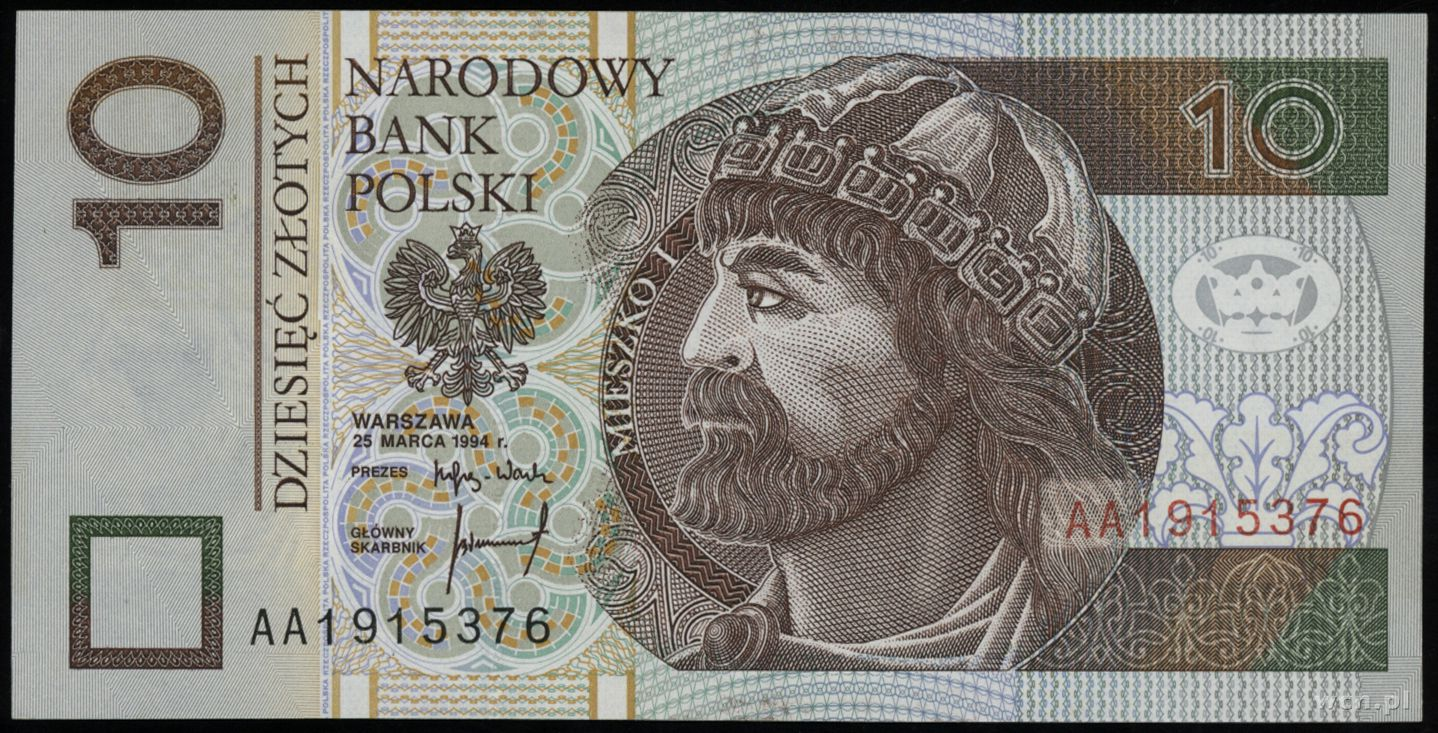 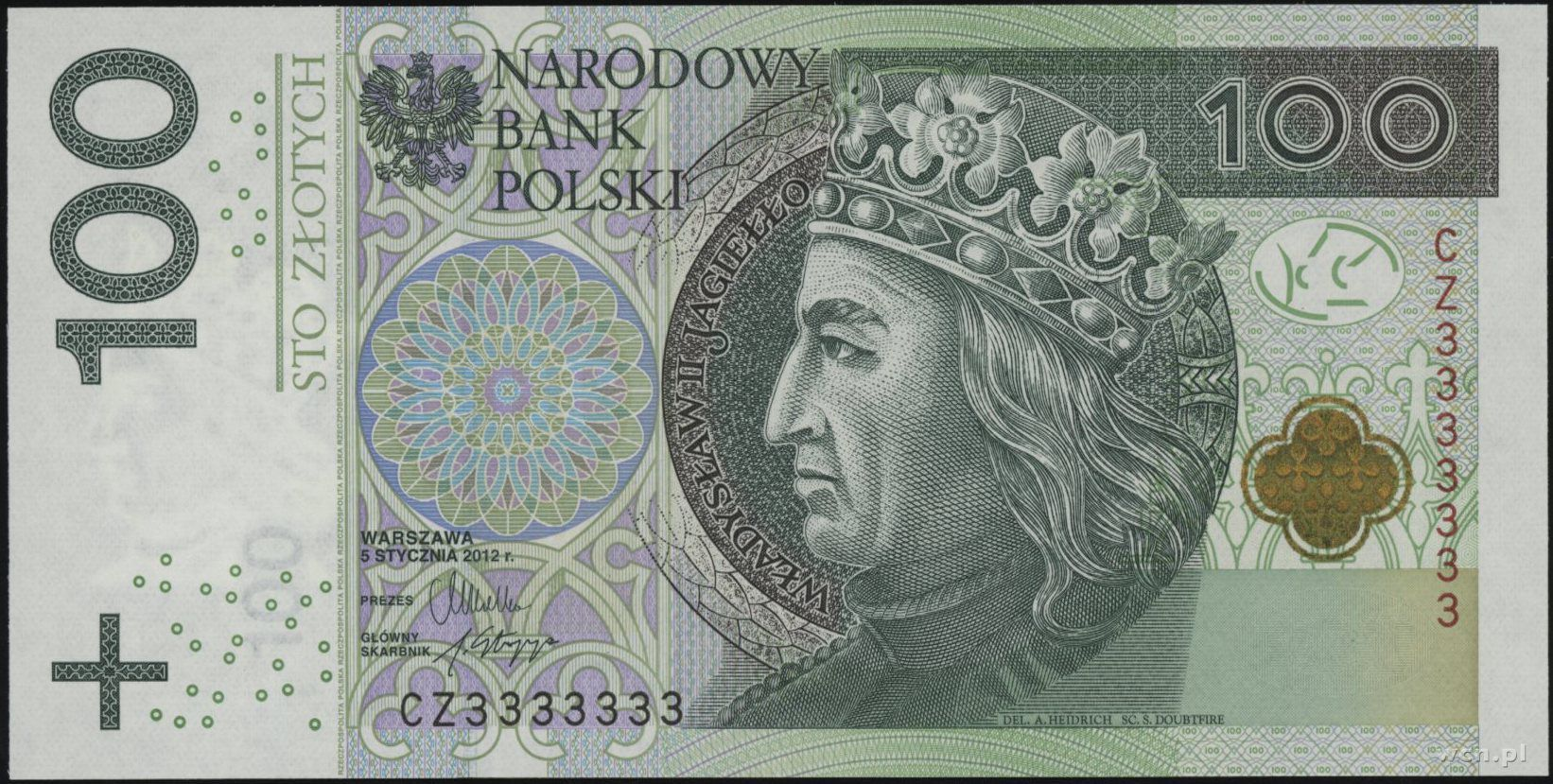 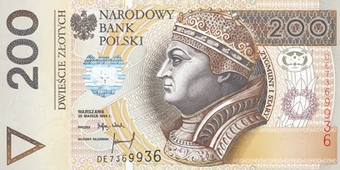 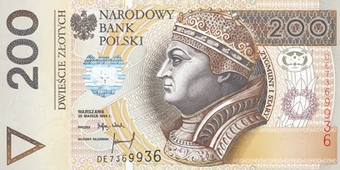 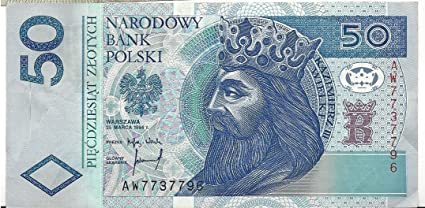 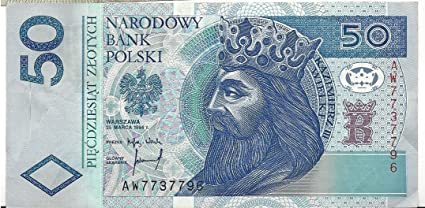 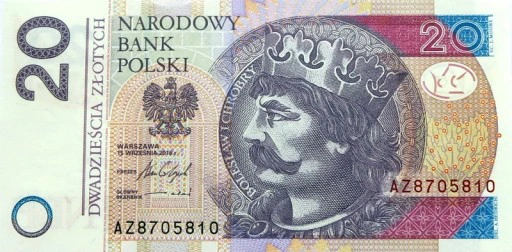 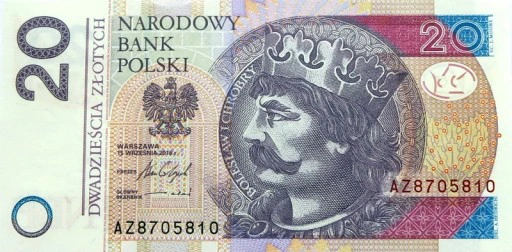 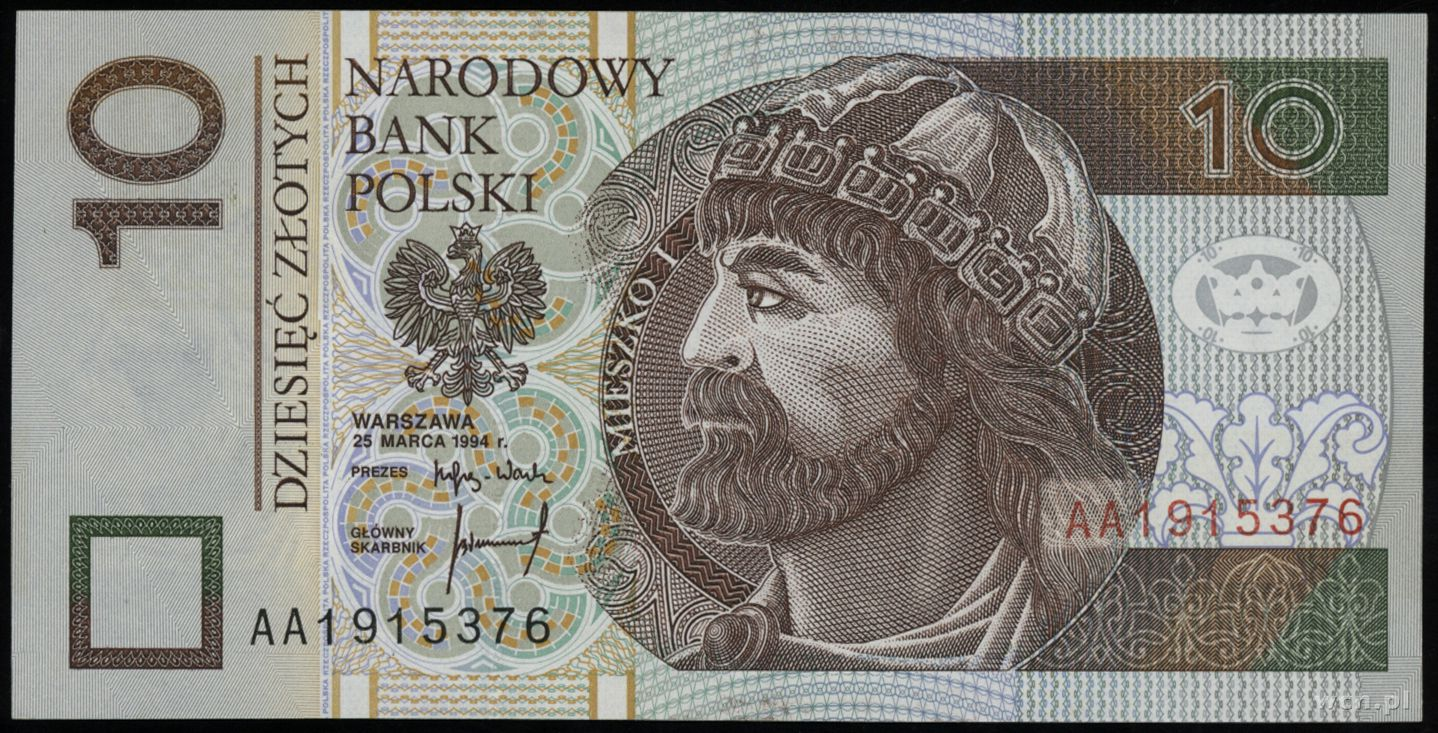 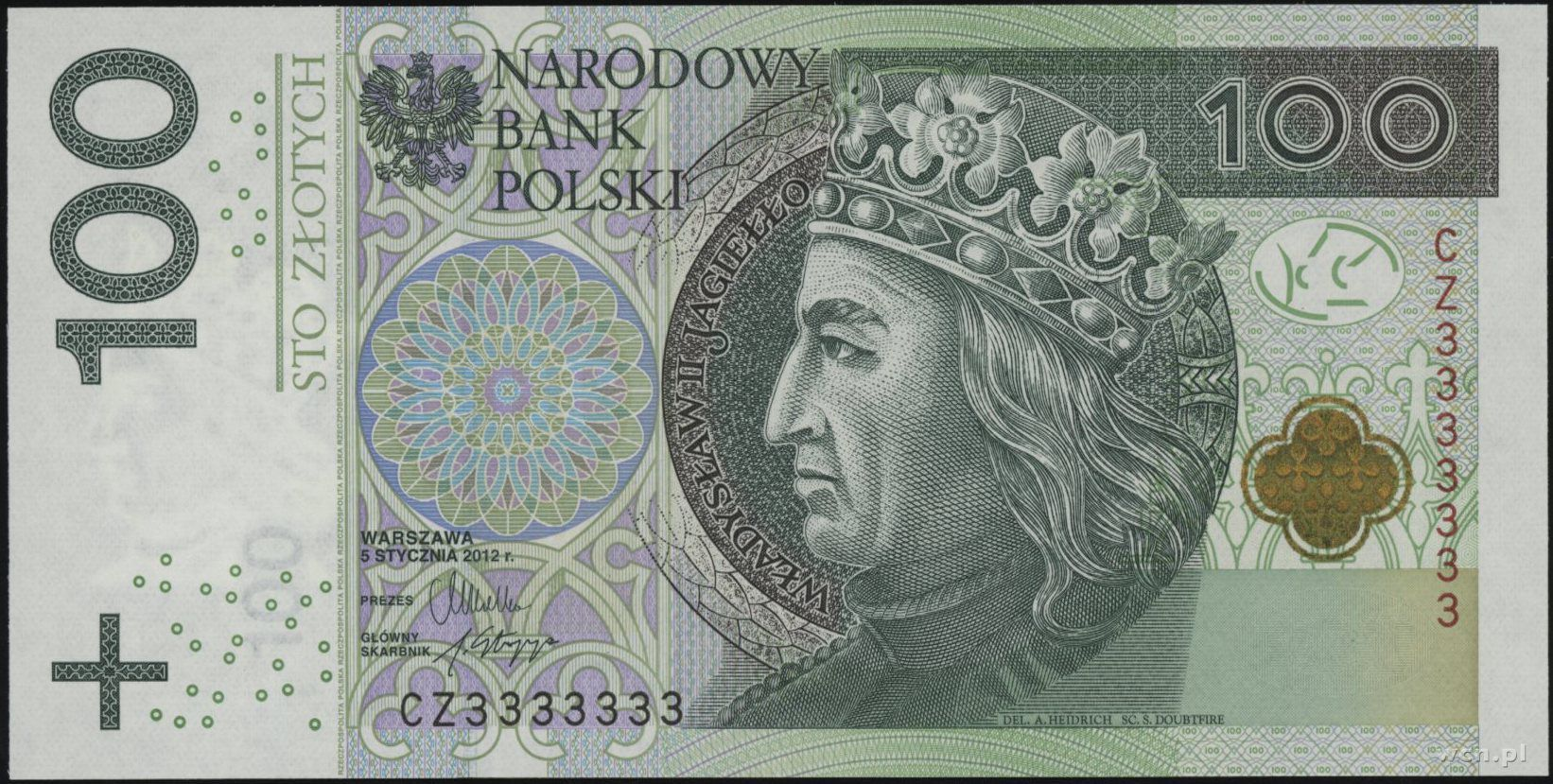 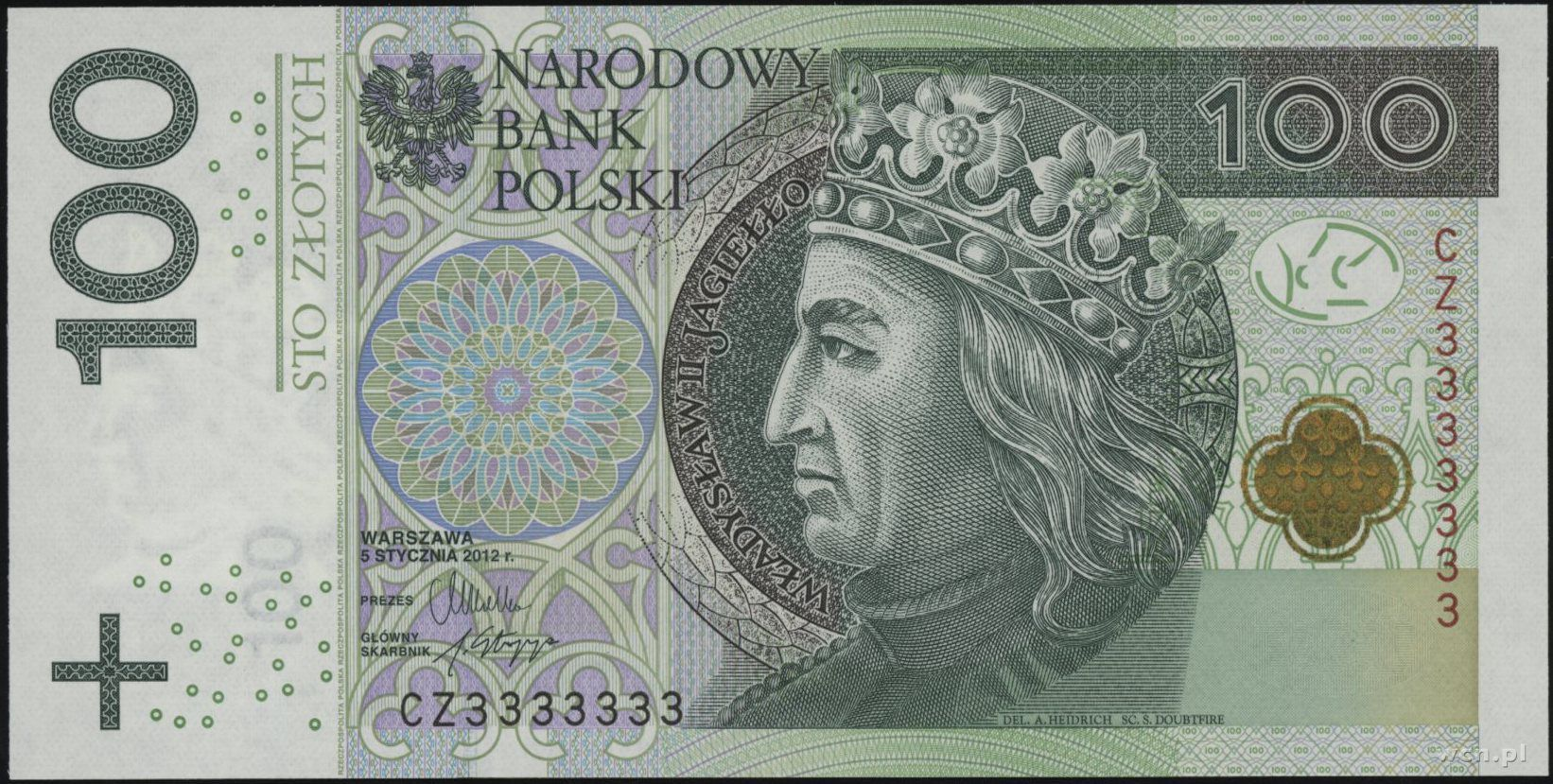 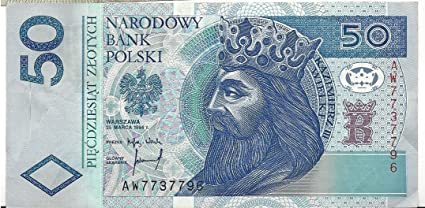 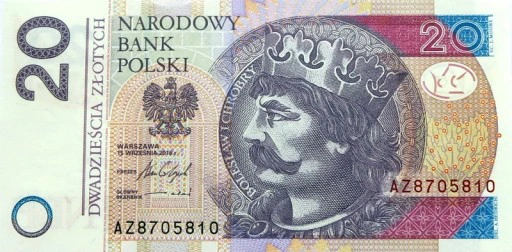 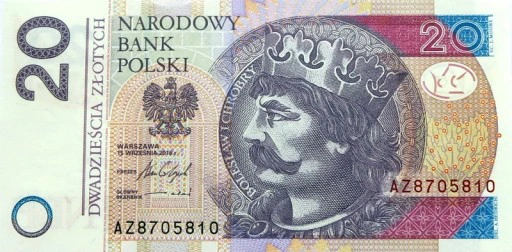 Jakich pieniędzy użyjesz?
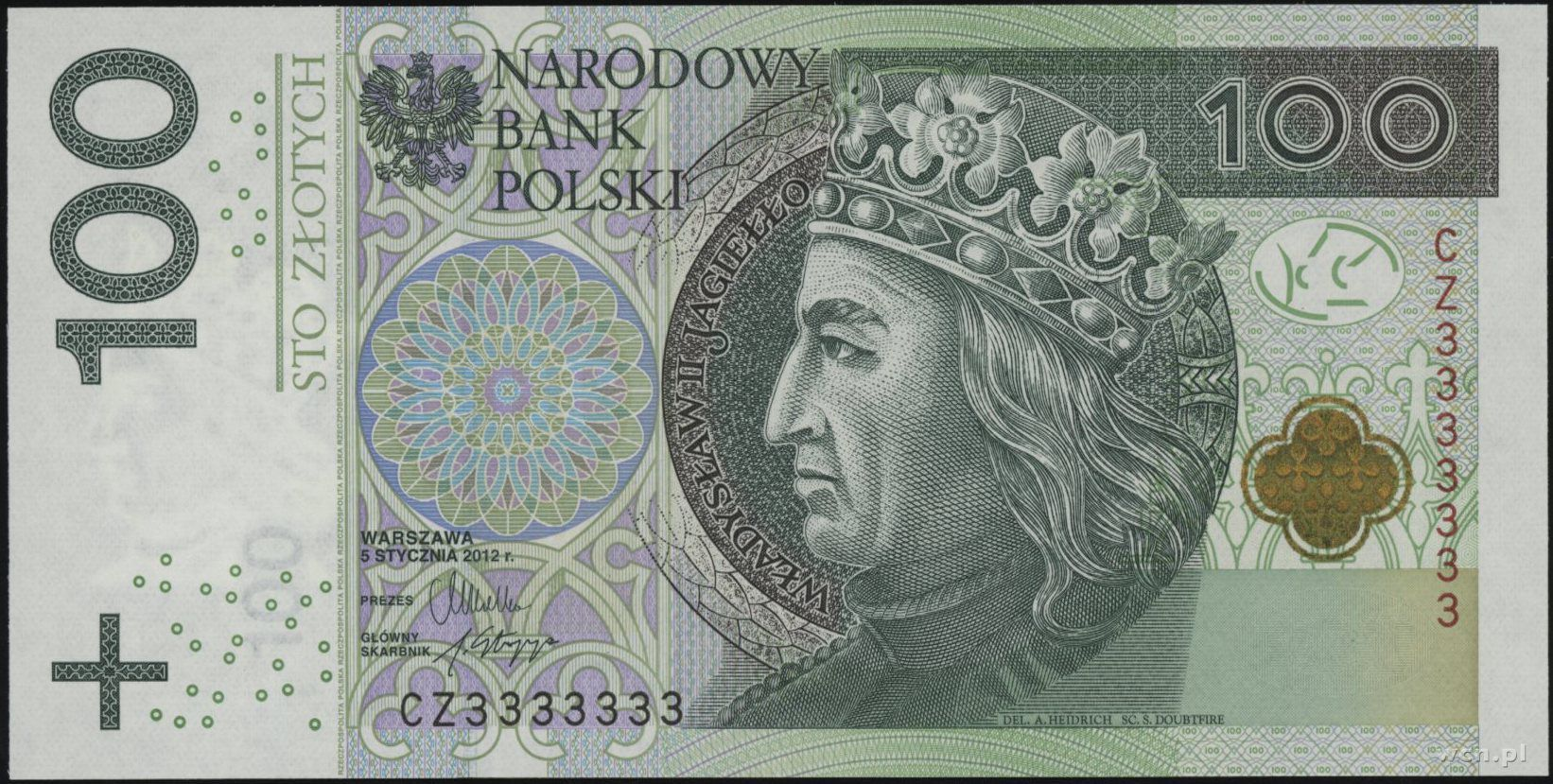 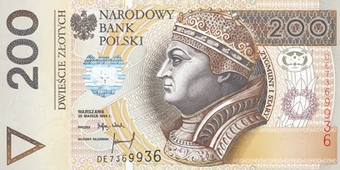 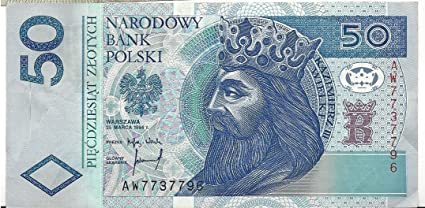 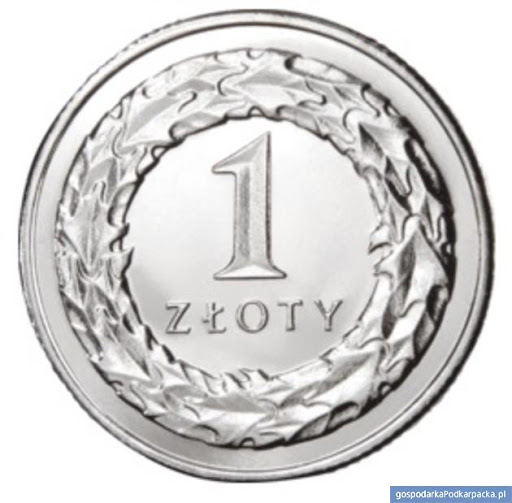 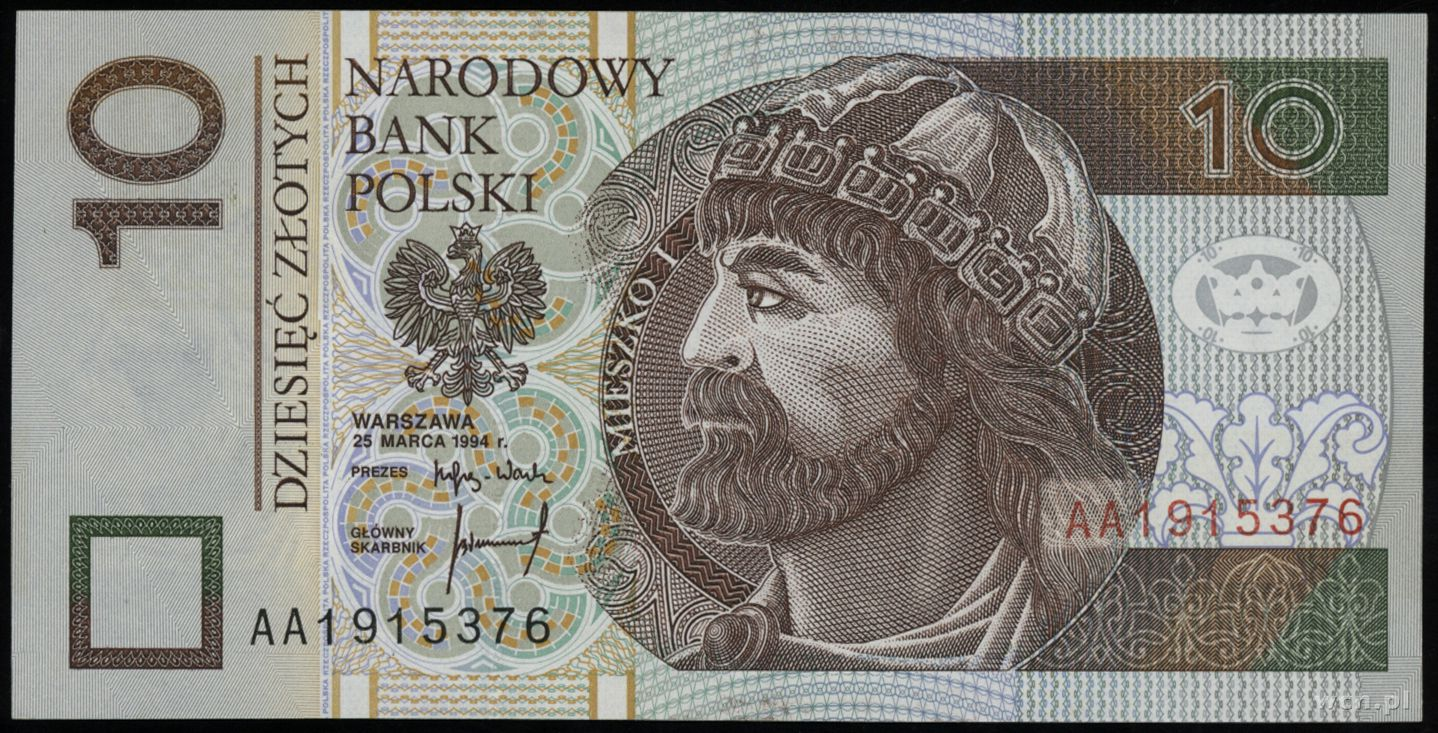 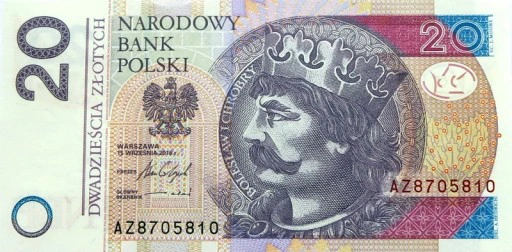 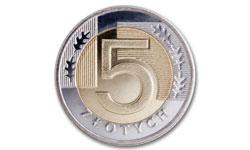 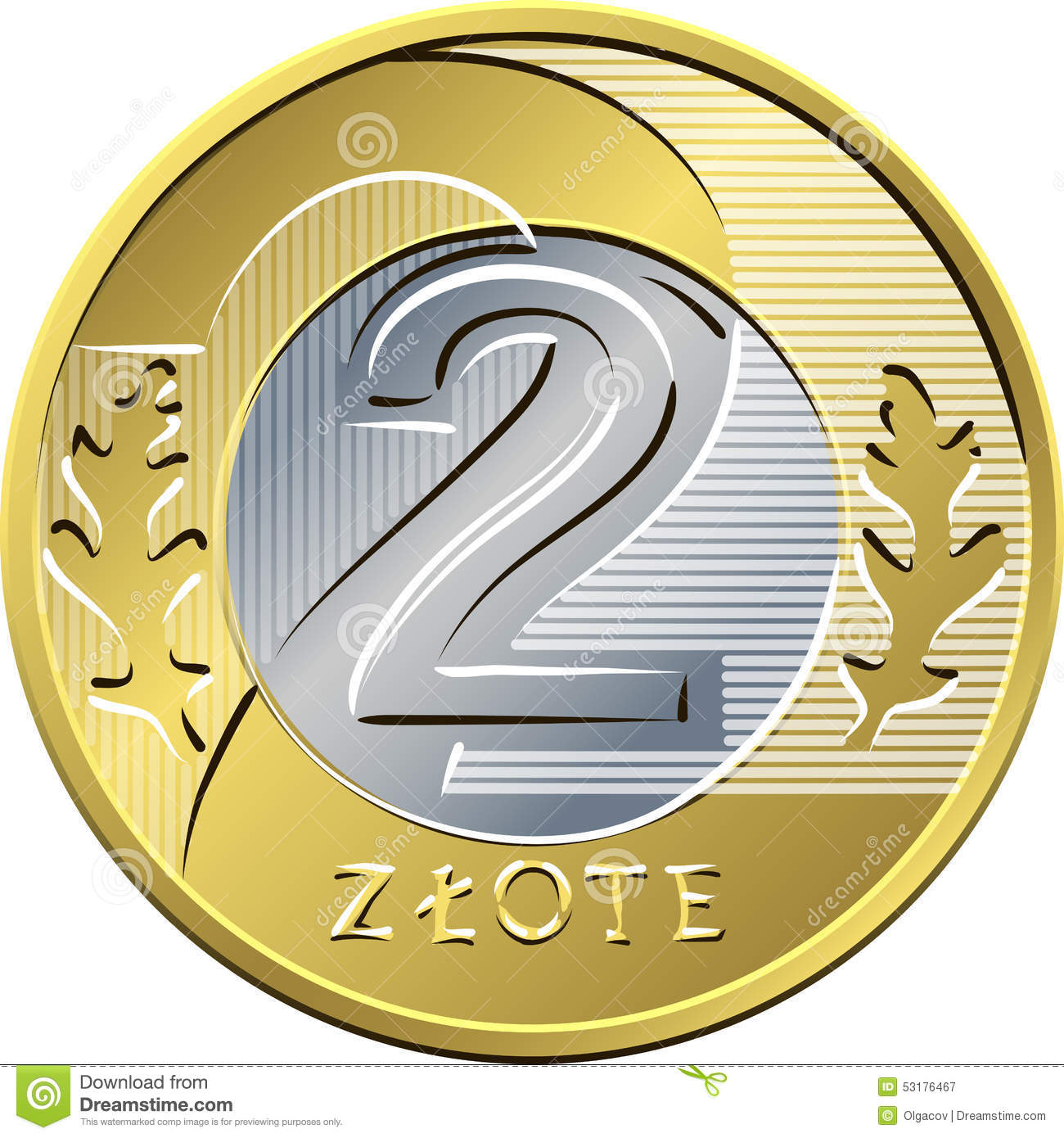 348zł=
619zł=
193zł=
925zł=
782zł=
221zł=
567zł=
891zł=
432zł=
163zł=
591zł=
765zł=
366zł=
928zł
633zł=
275zł=
Rozmień!
=


=



=



=



=
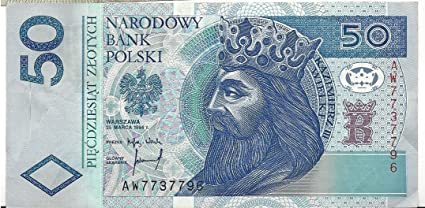 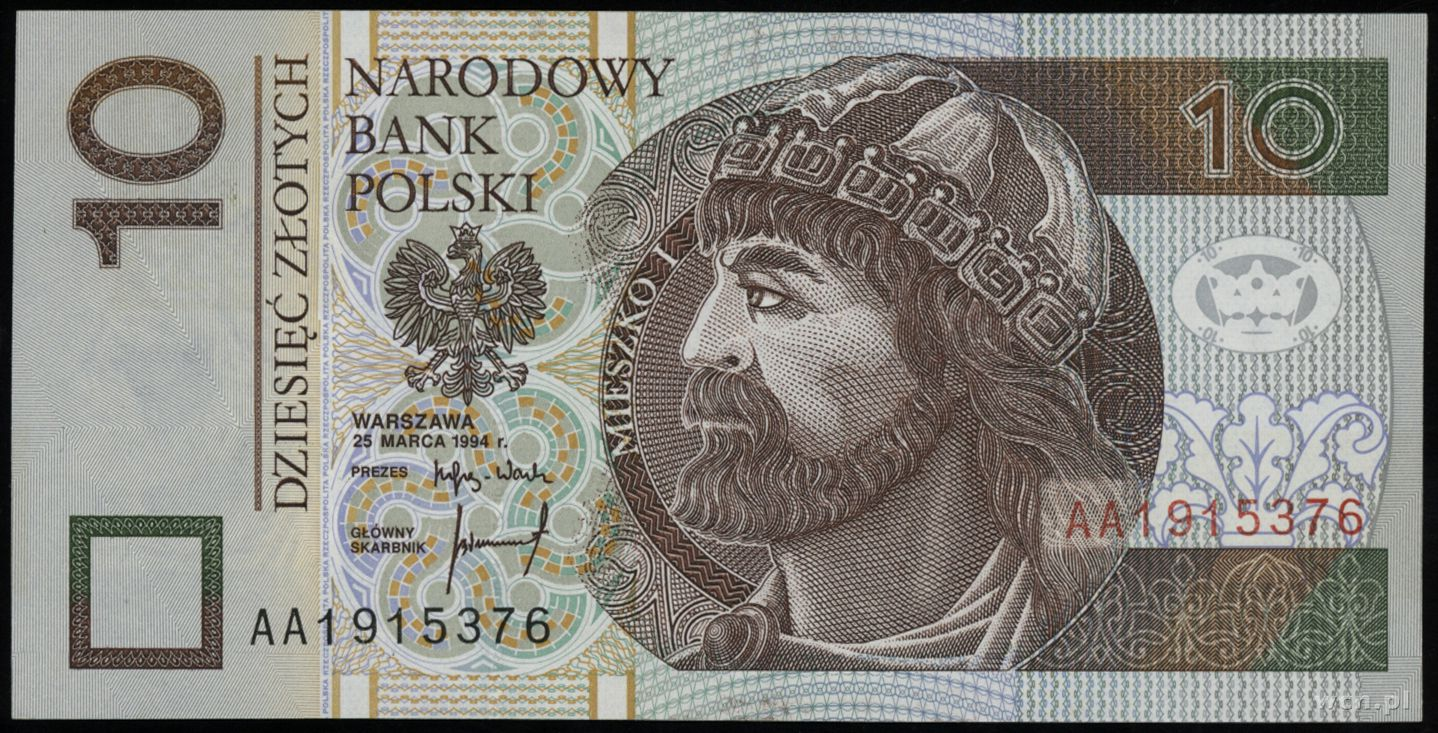 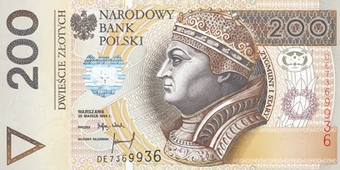 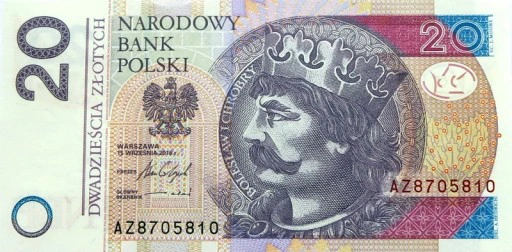 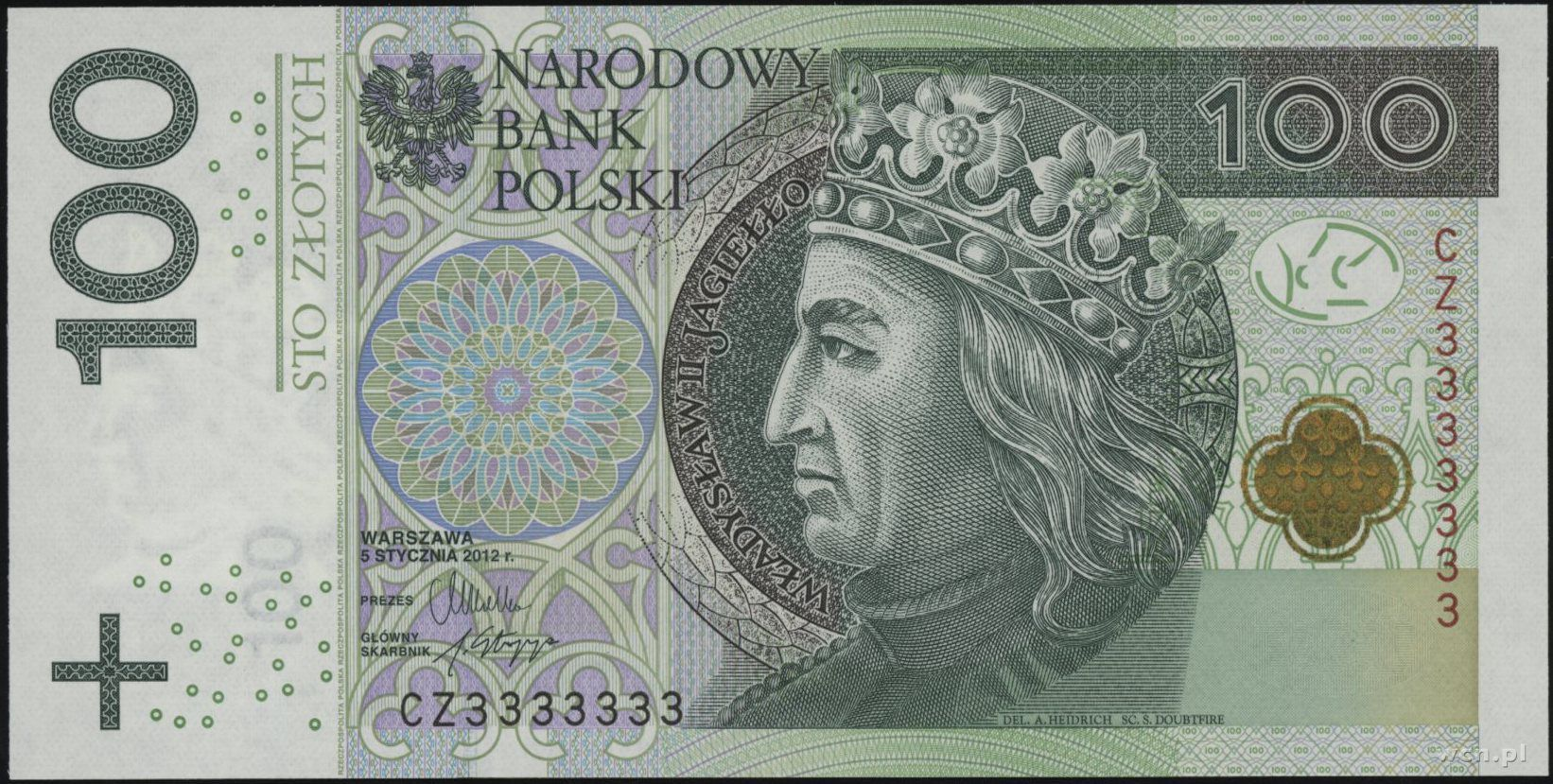